طرح ریزی واحد های صنعتی
ارائه کننده : اکبر احمدی
کارشناس ارشد مهندسی صنایع
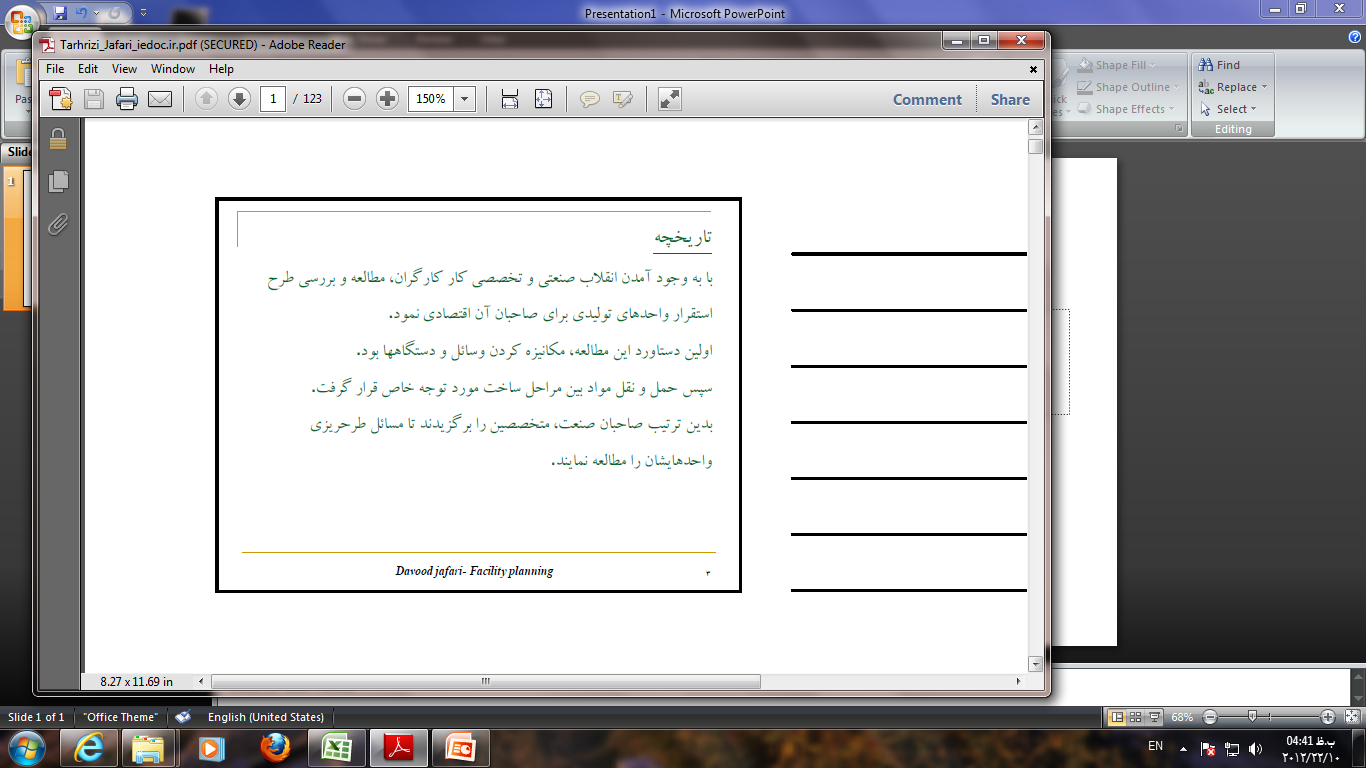 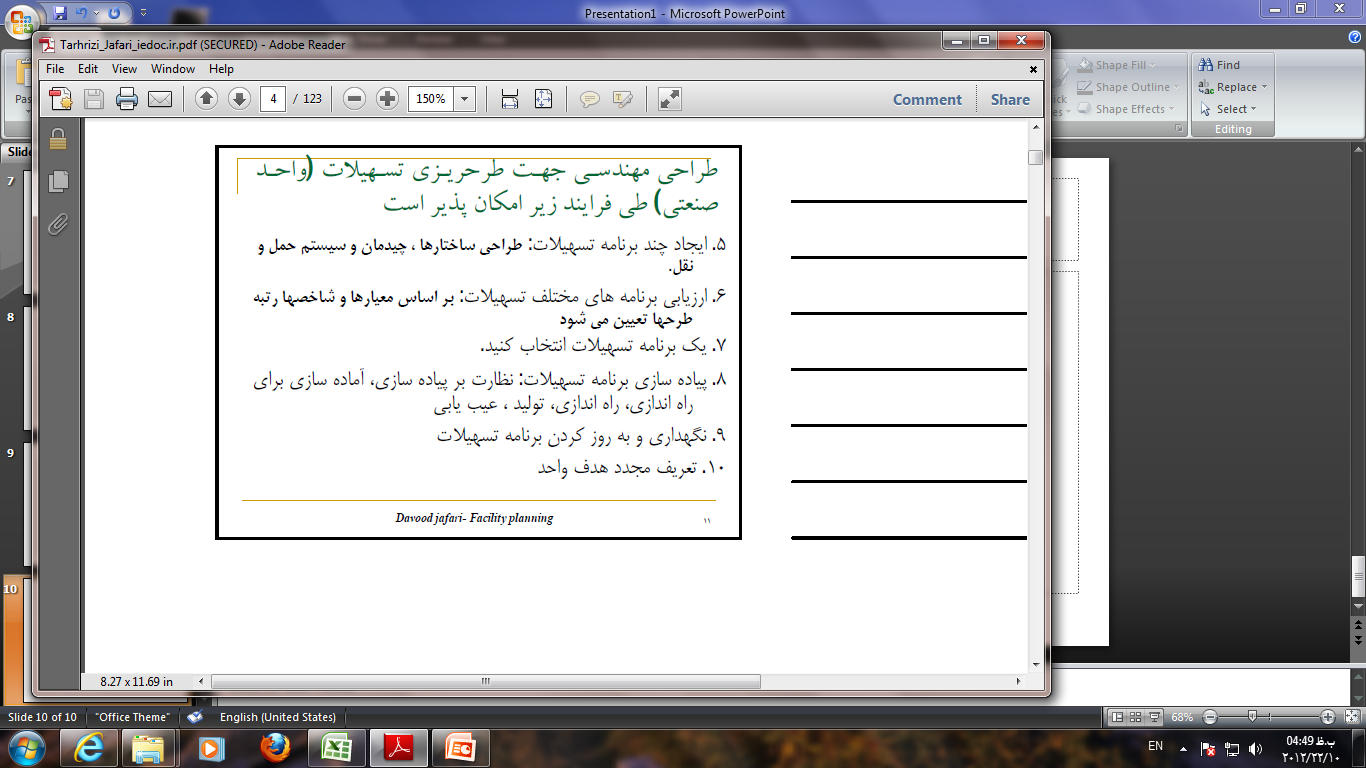 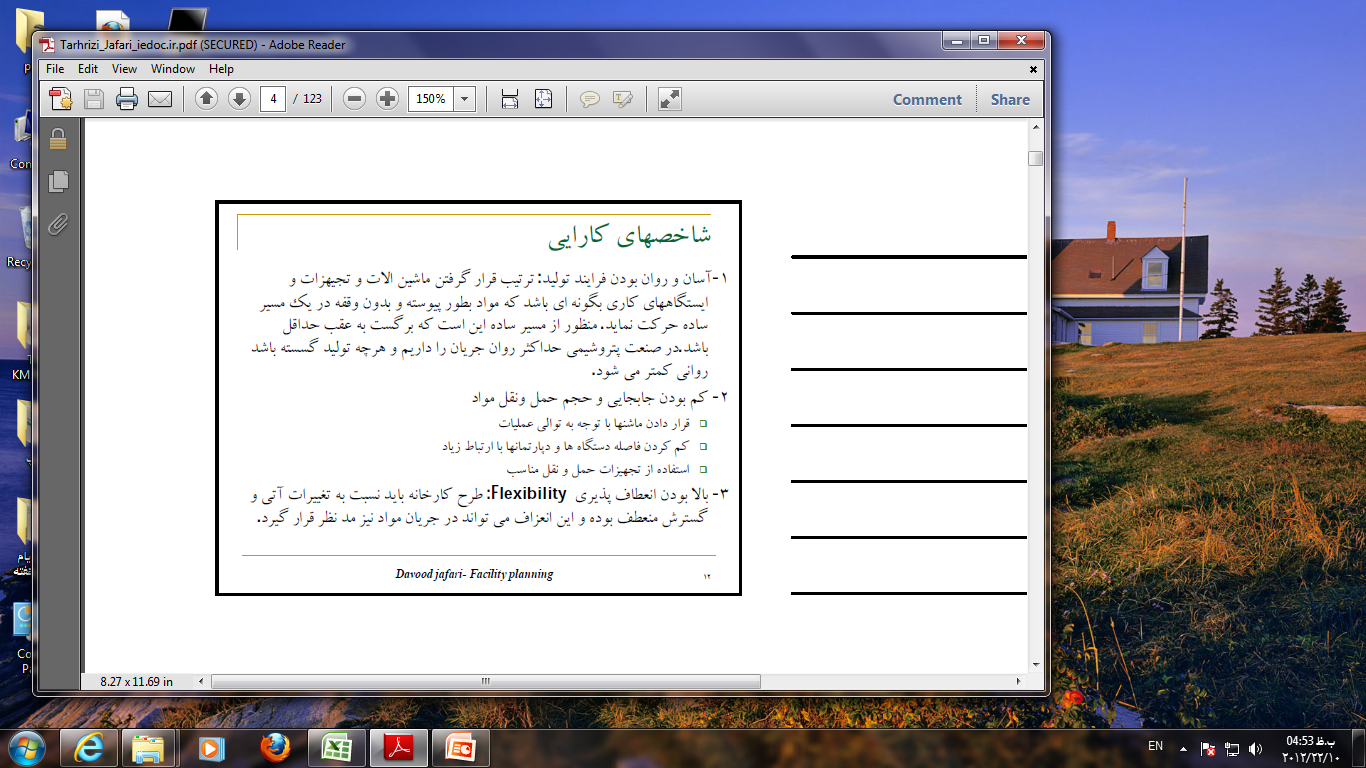 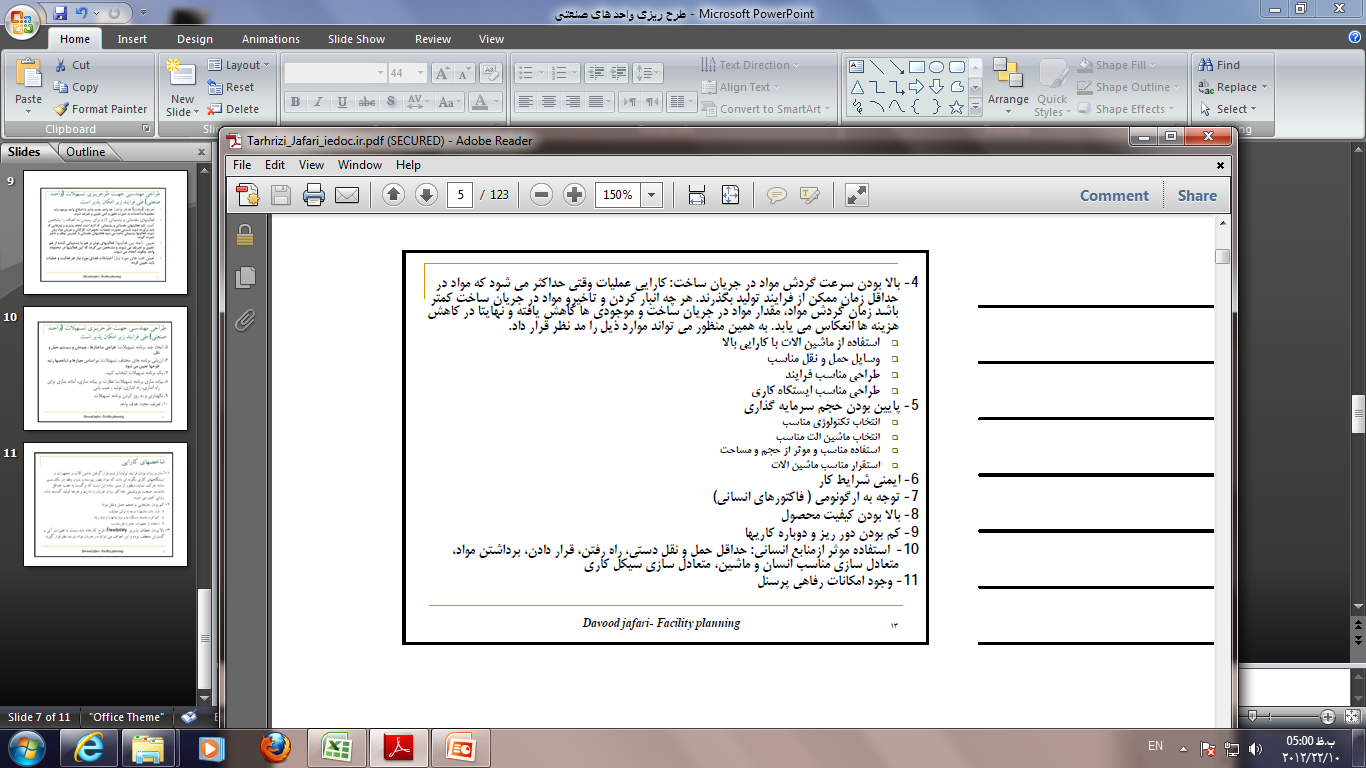 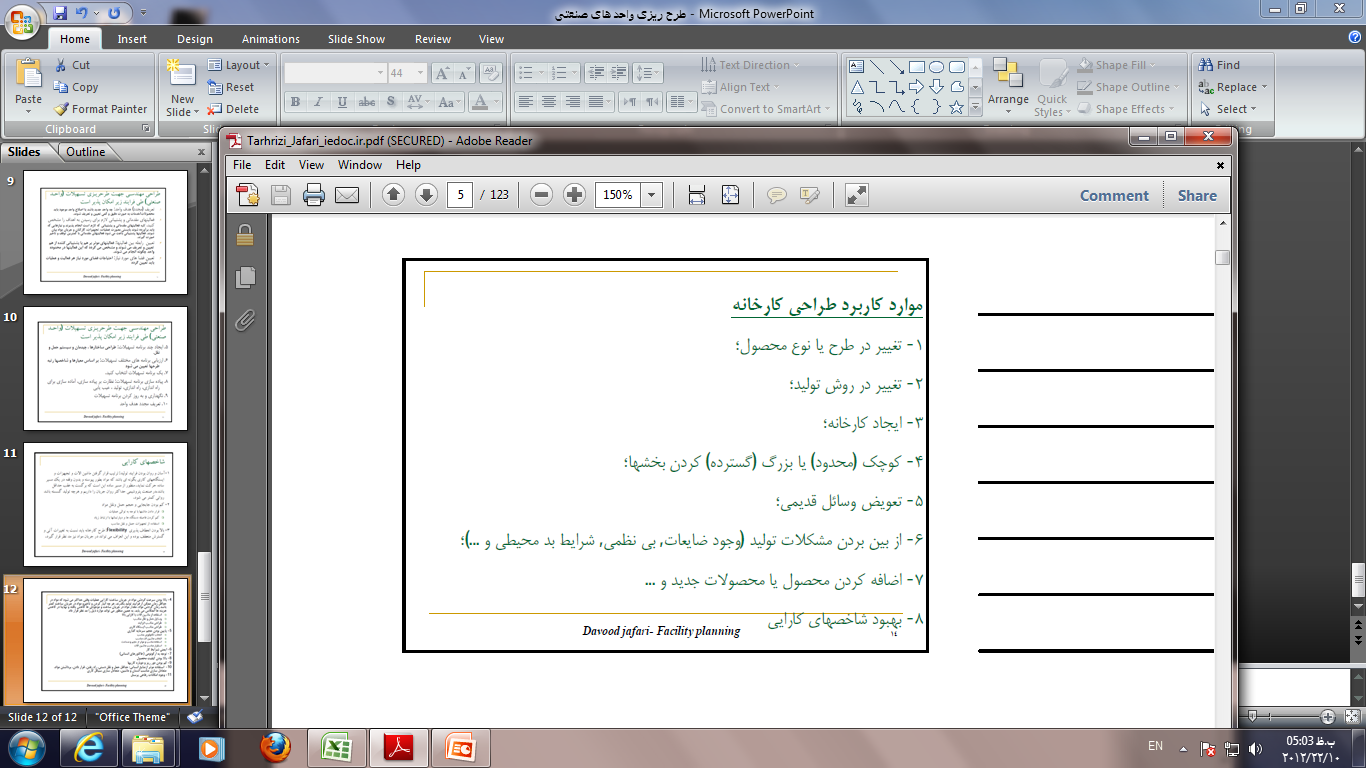 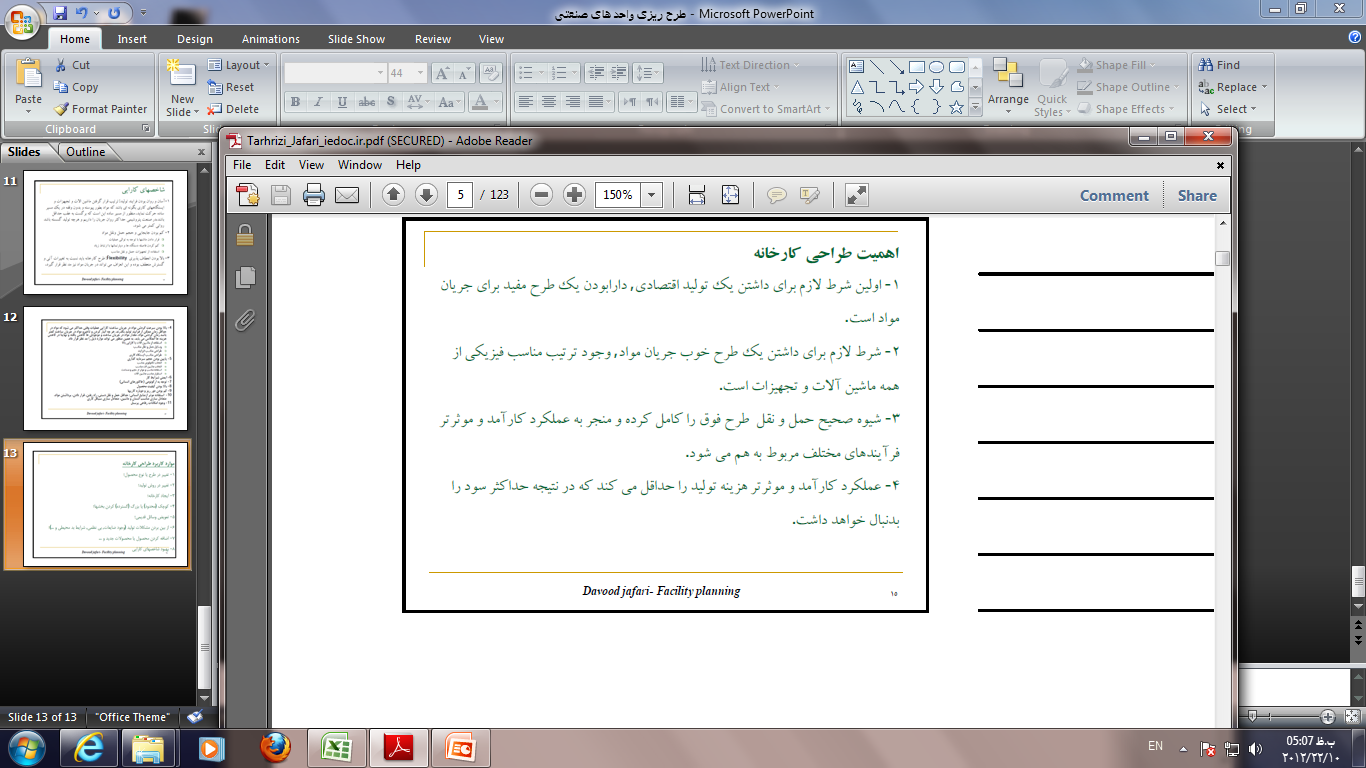 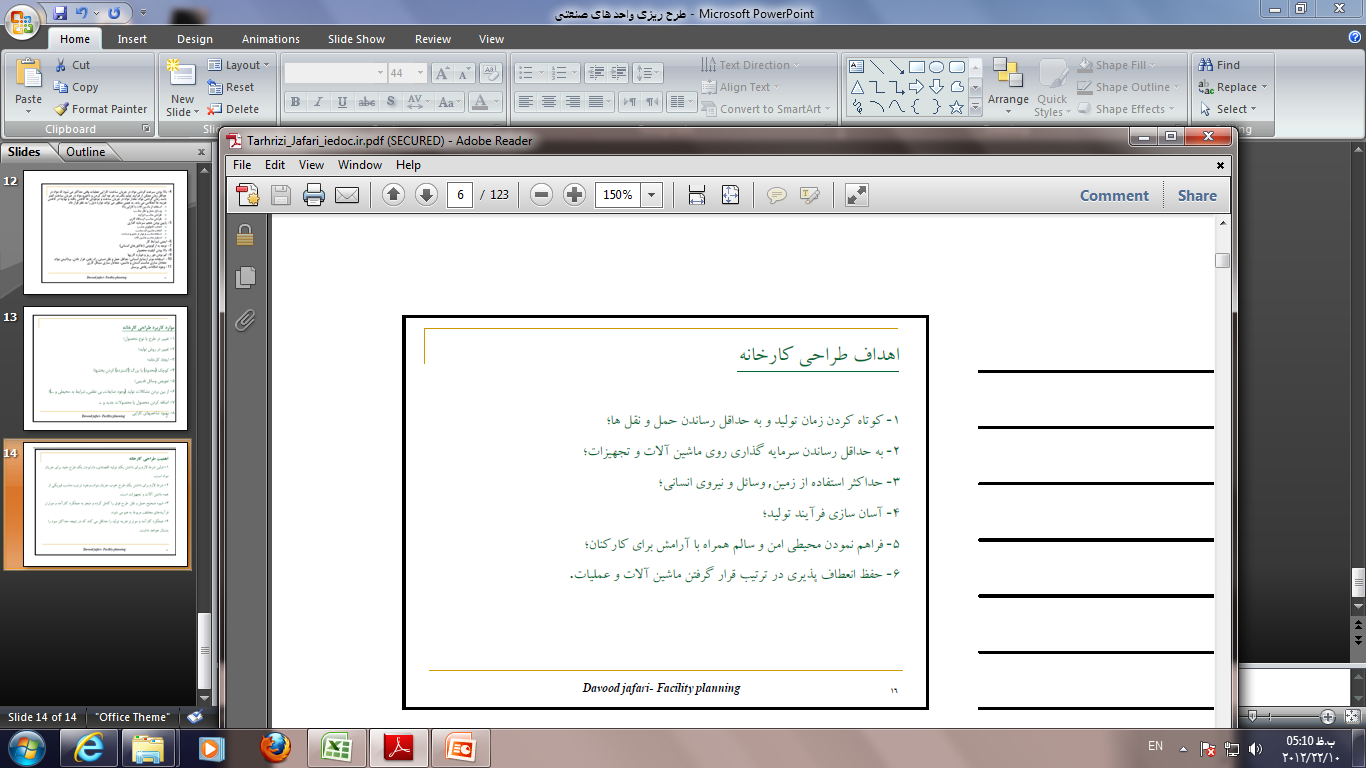 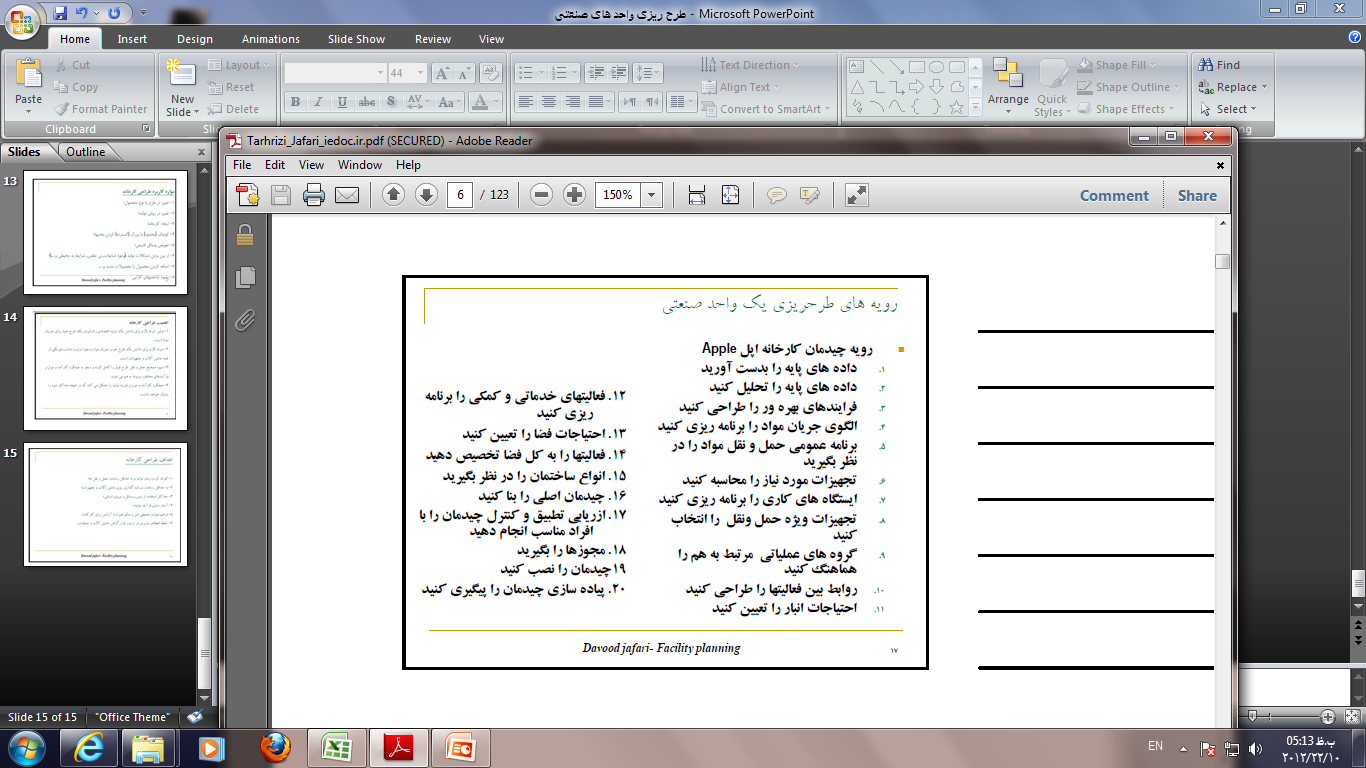 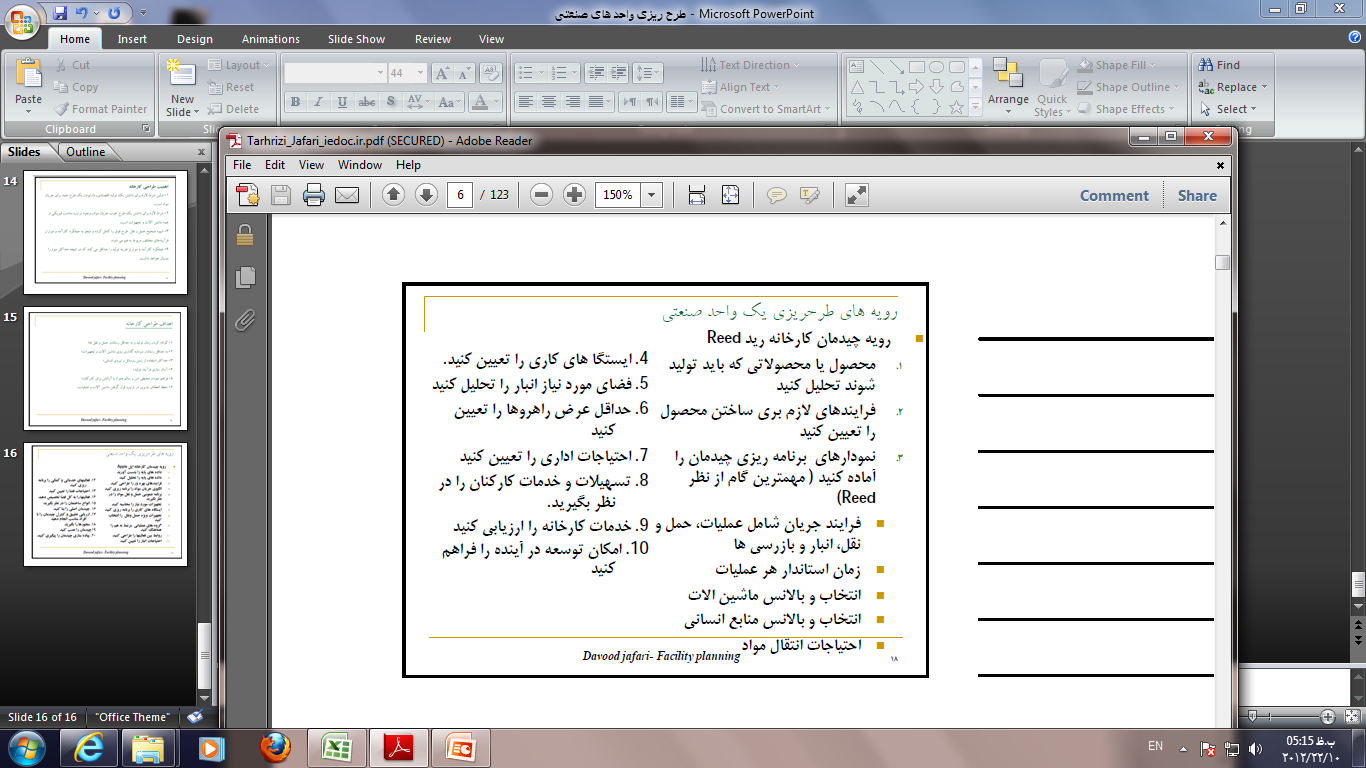 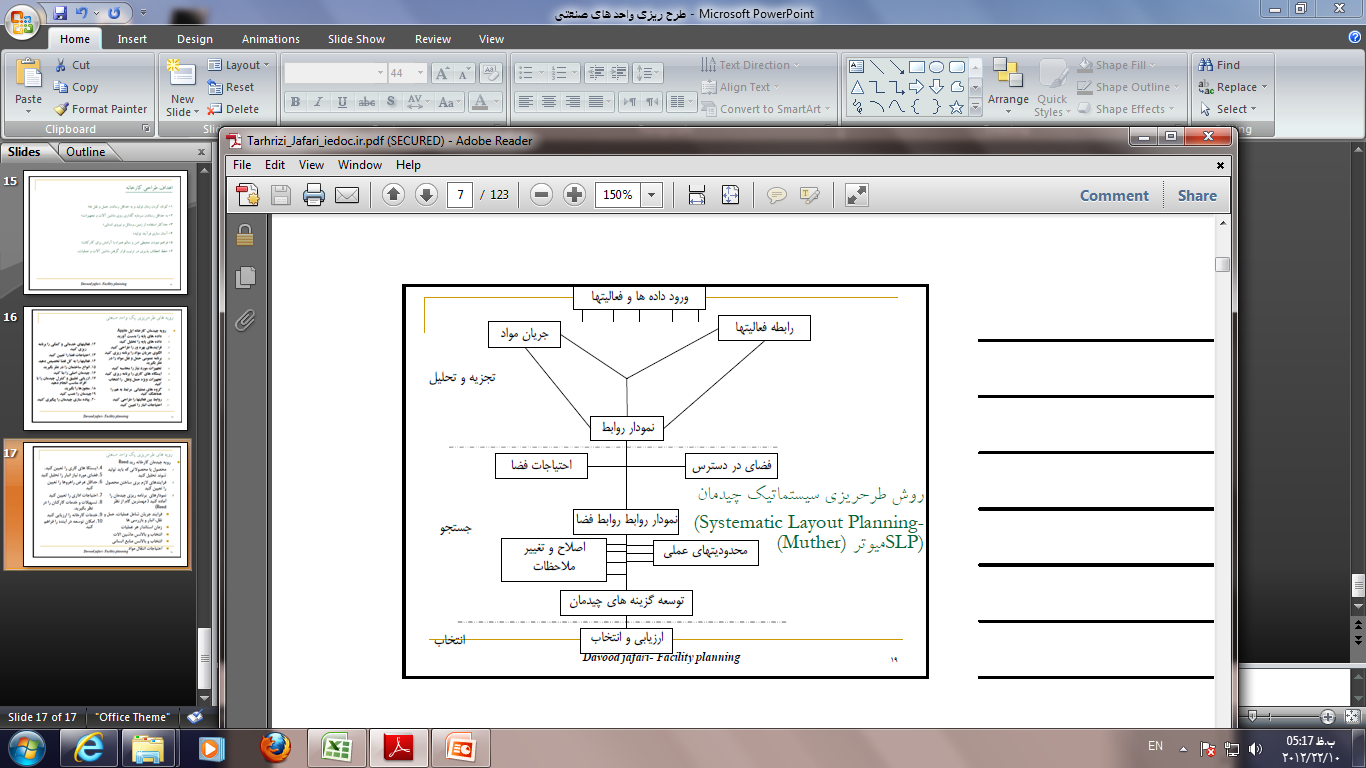 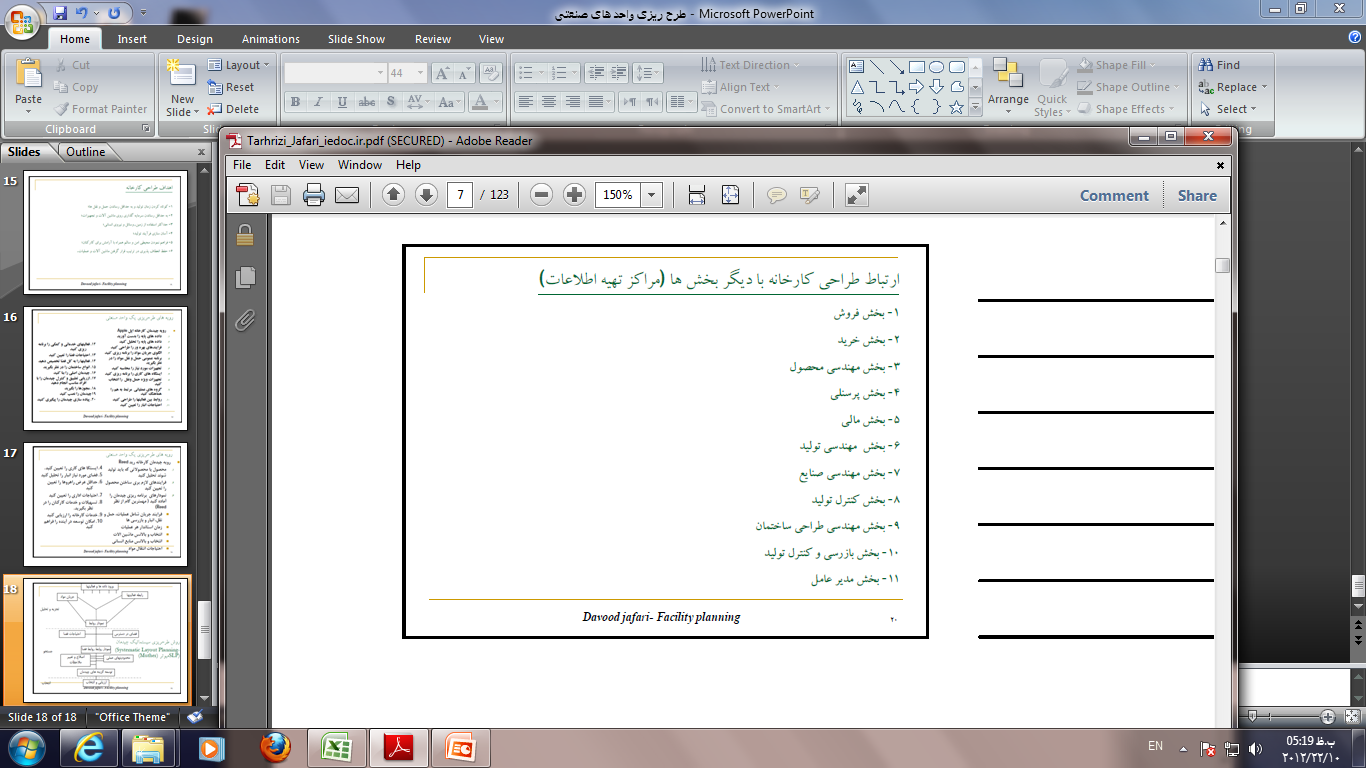 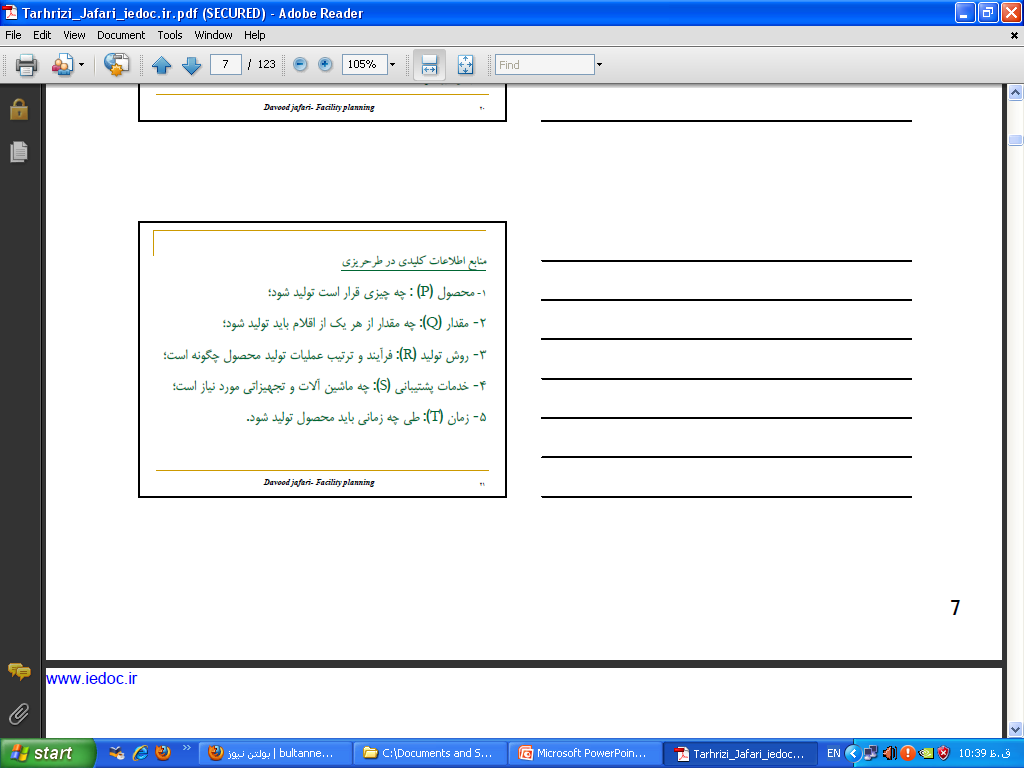 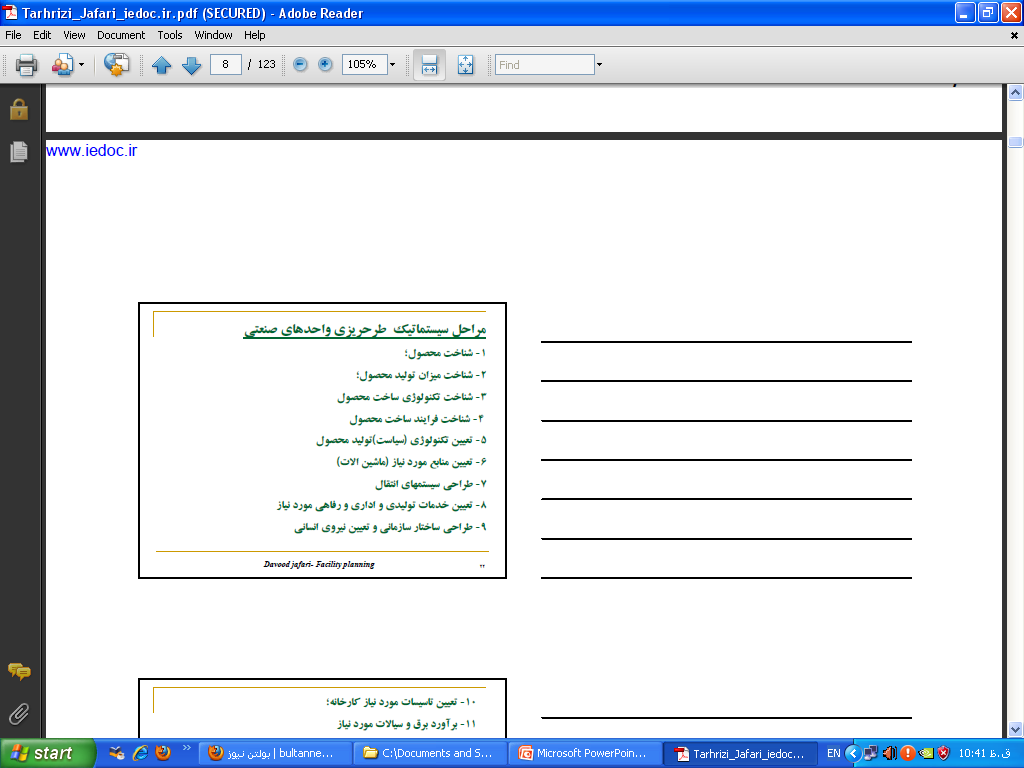 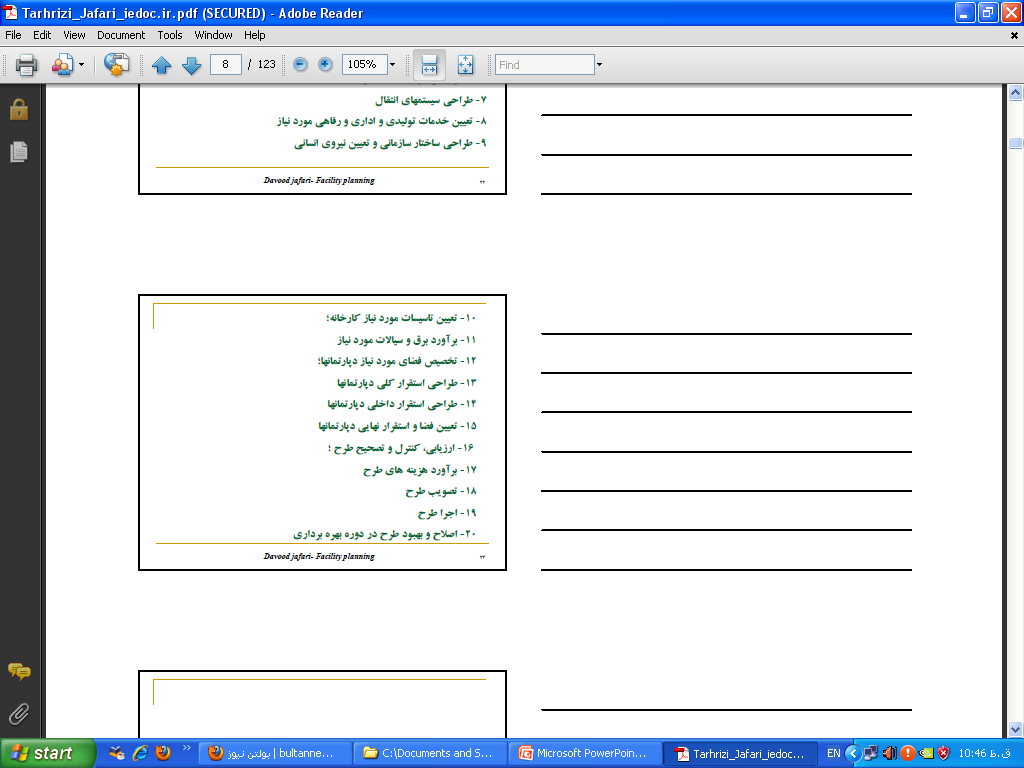 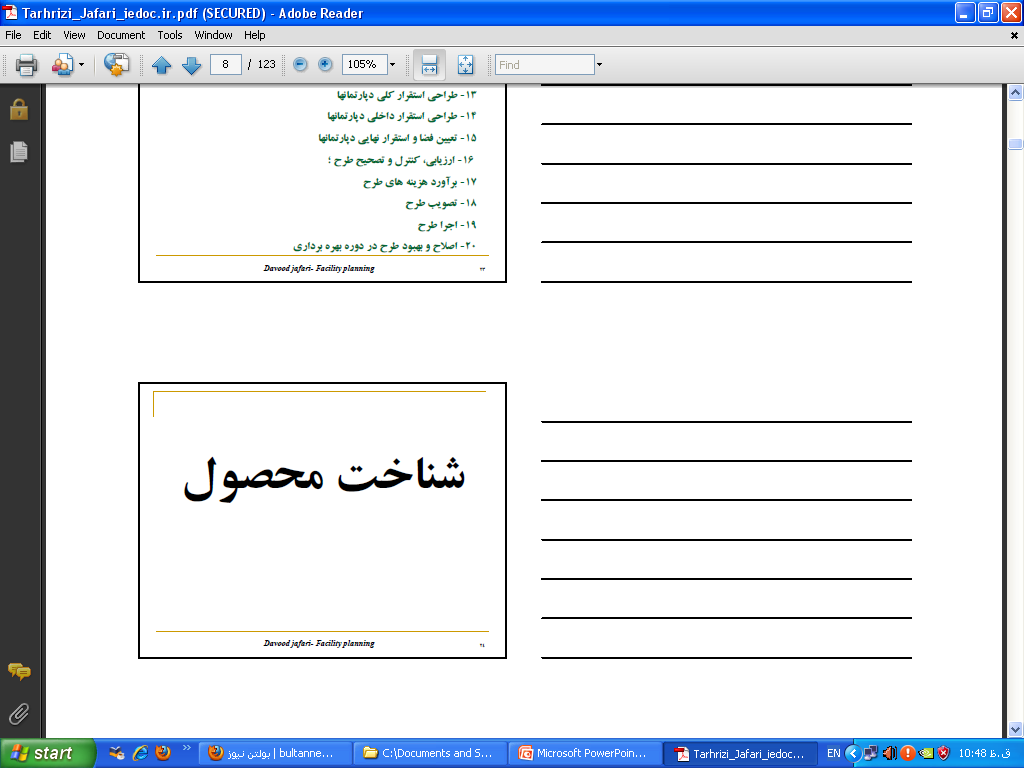 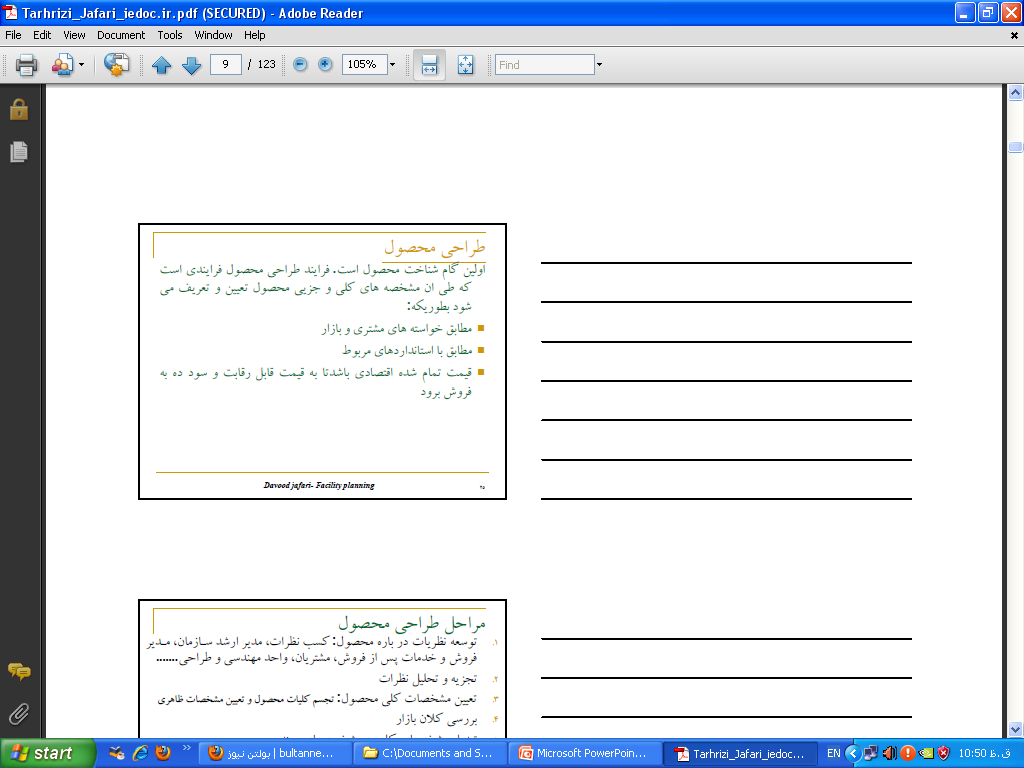 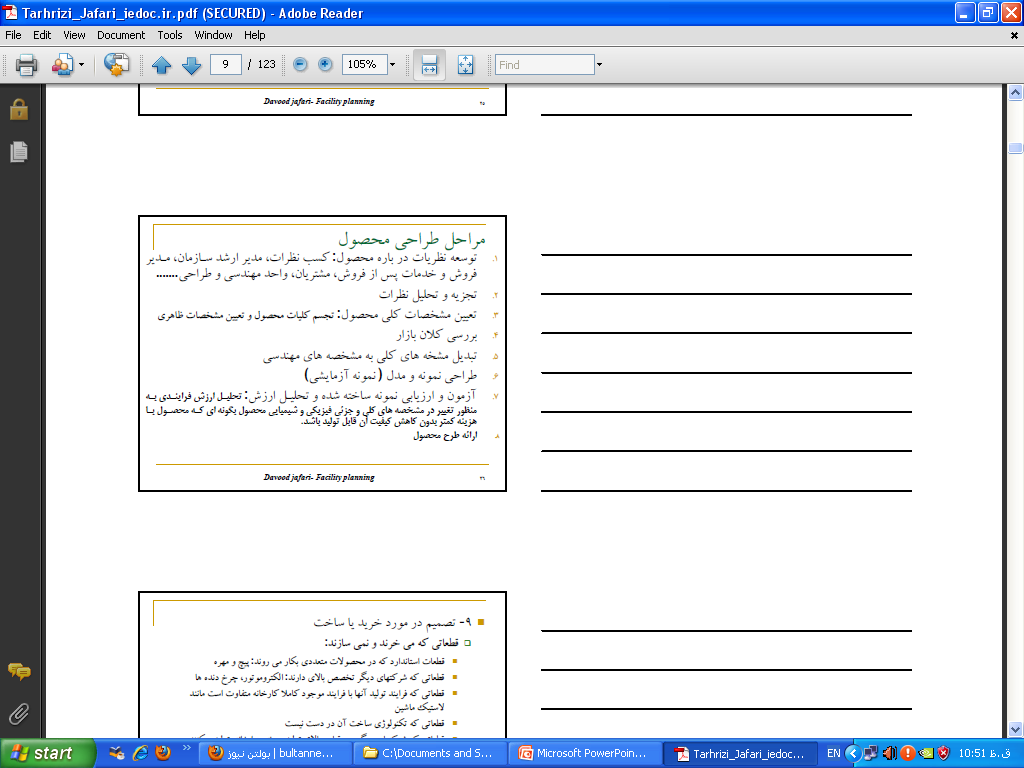 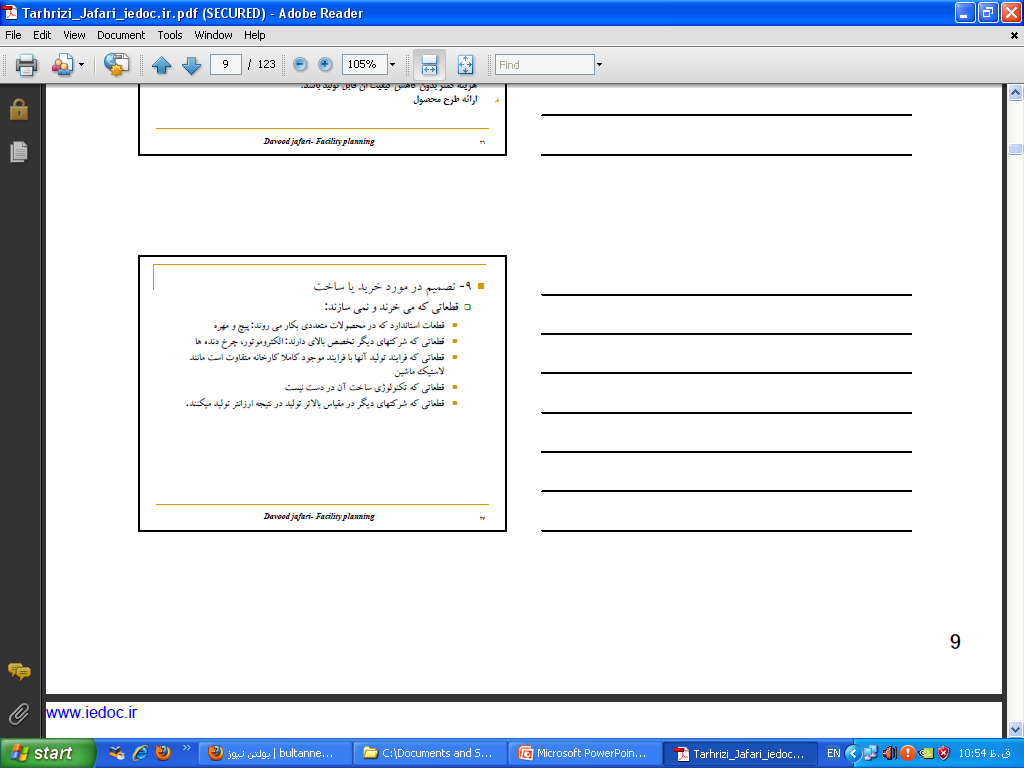 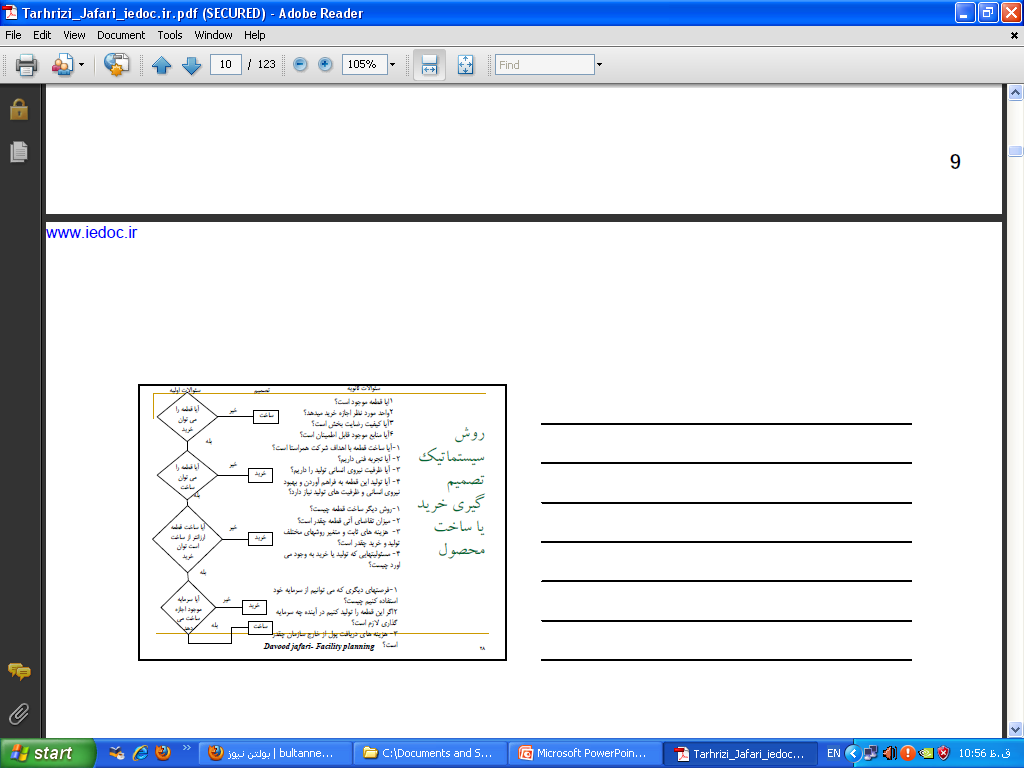 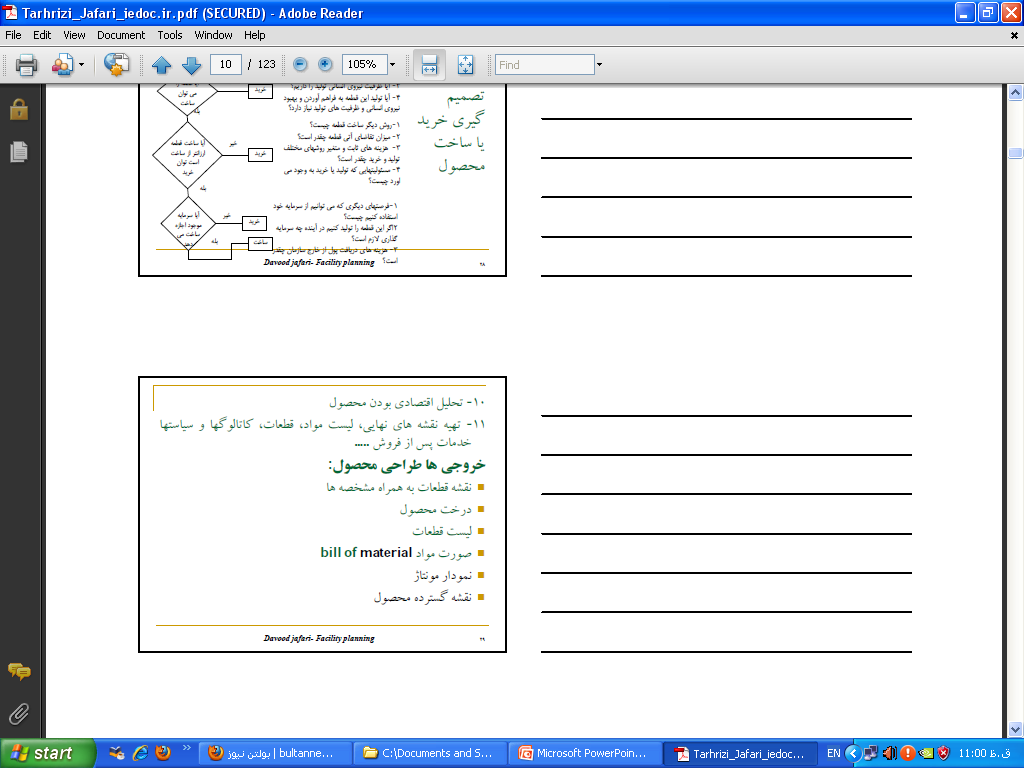 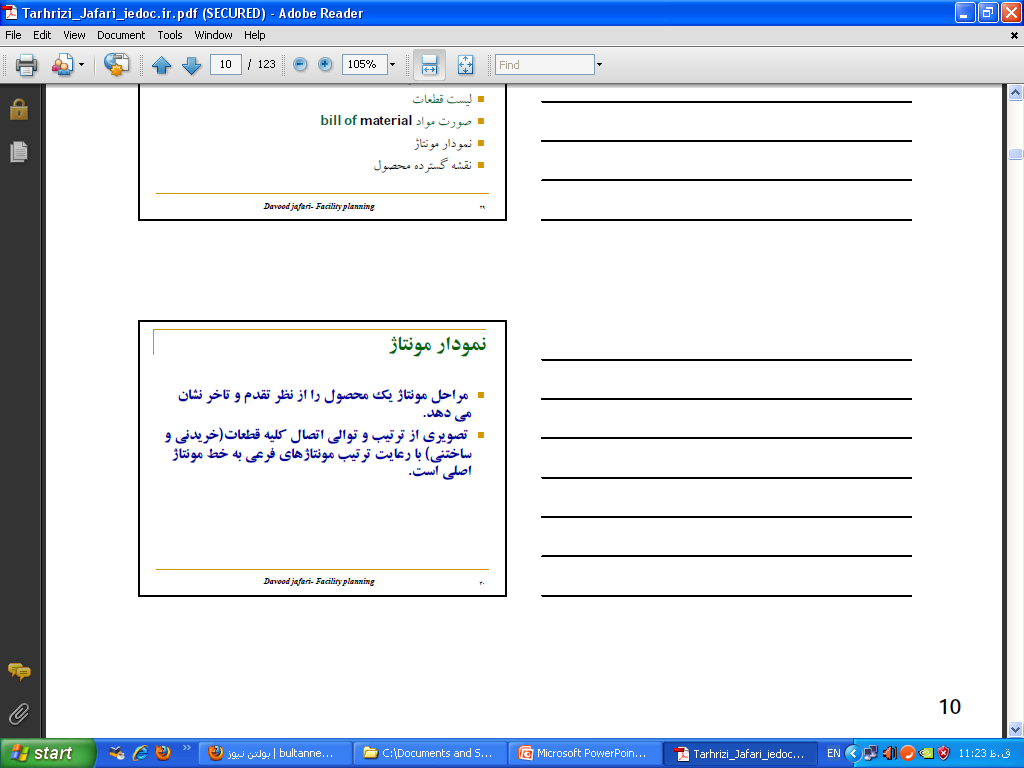 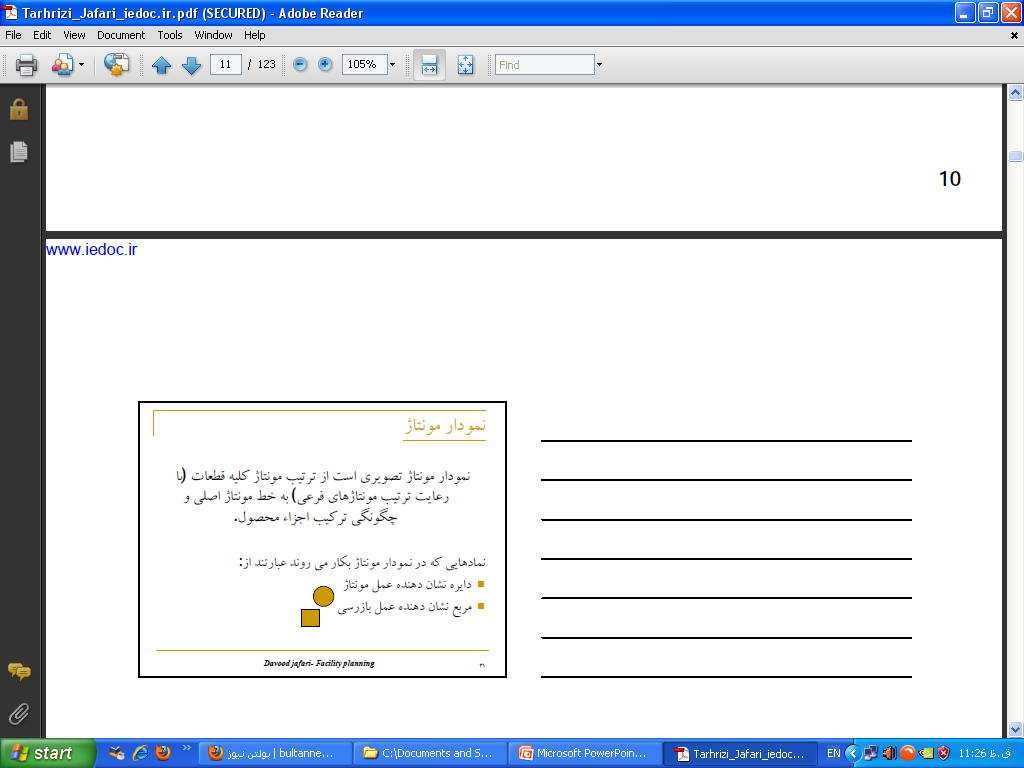 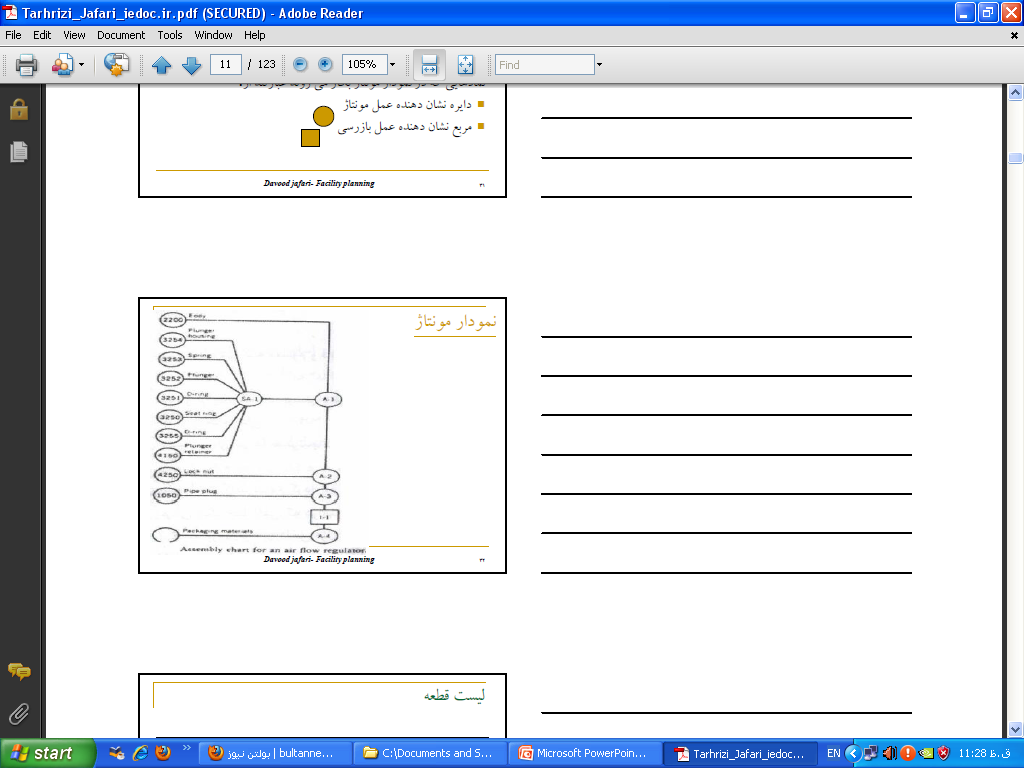 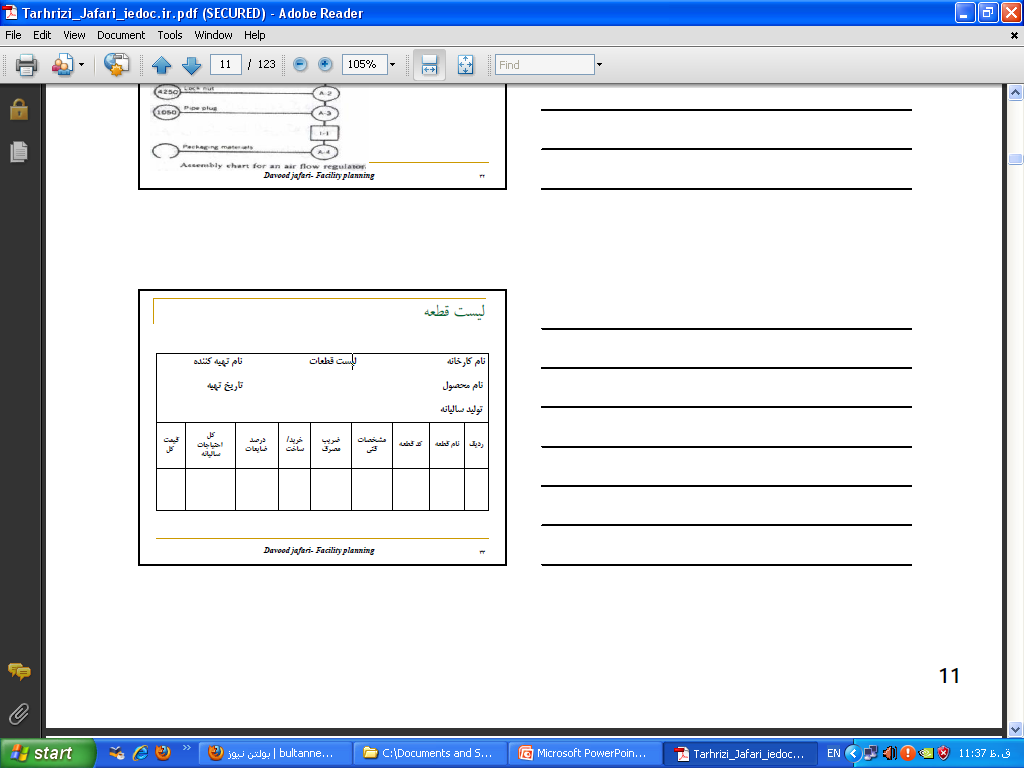 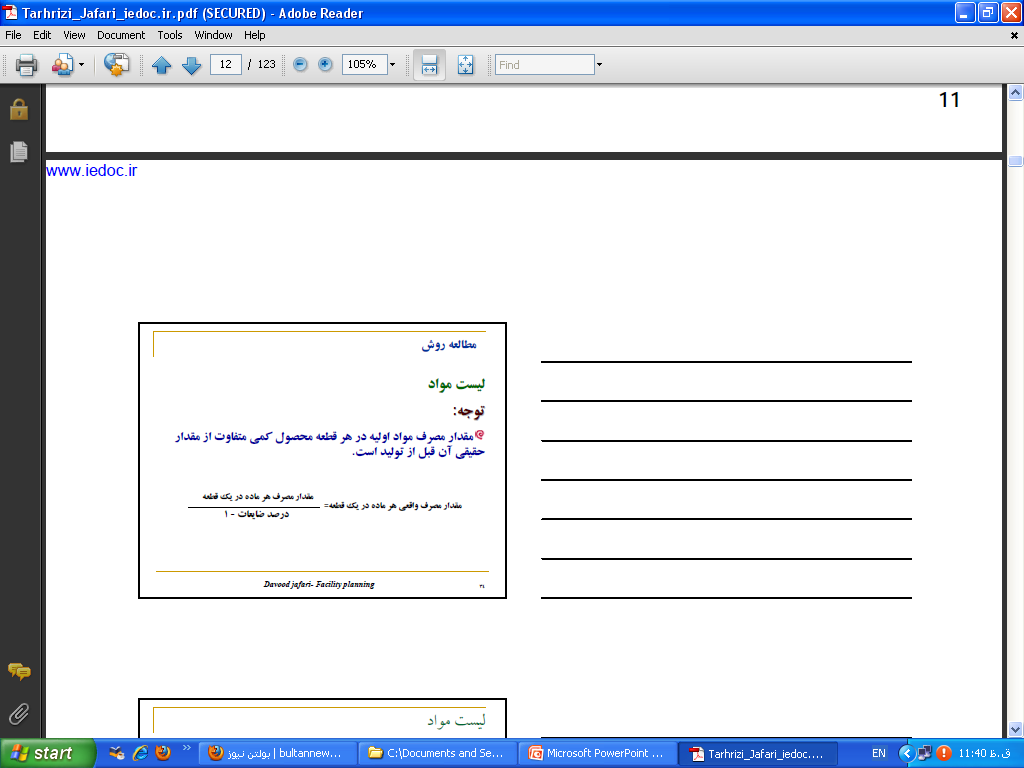 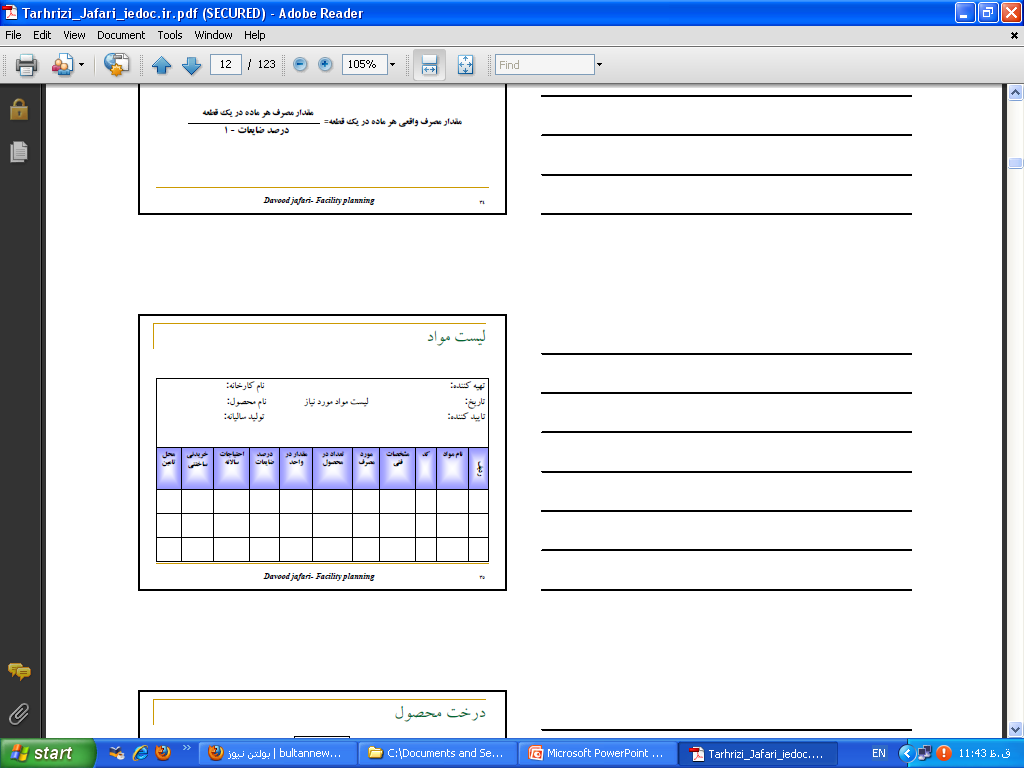 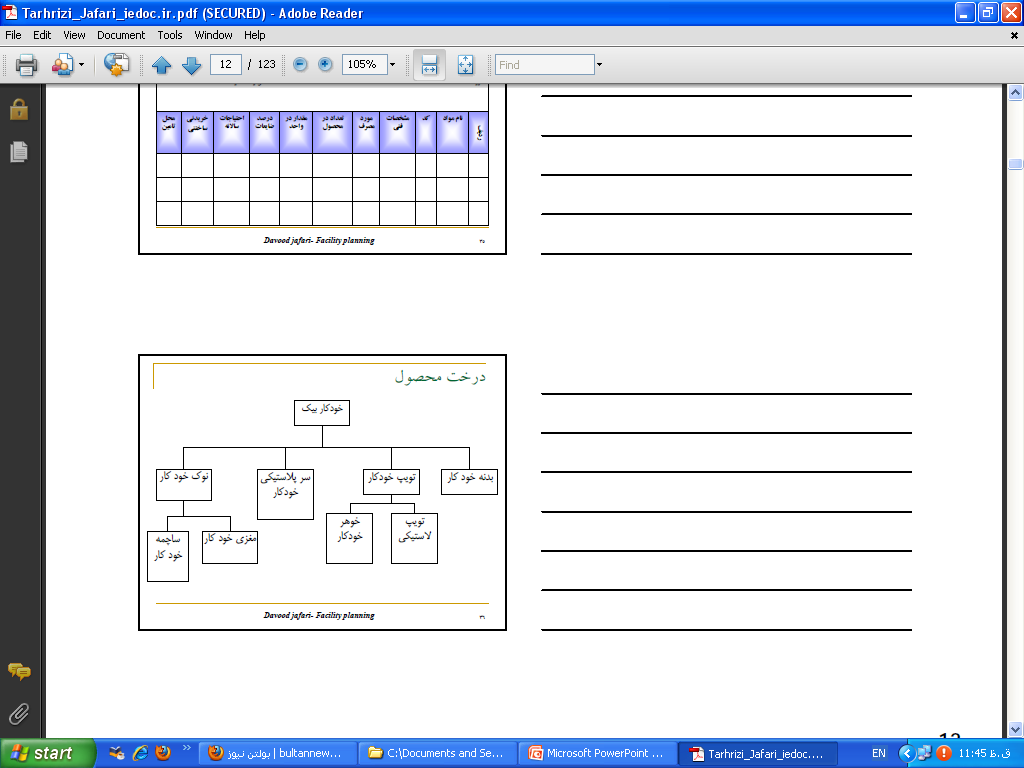 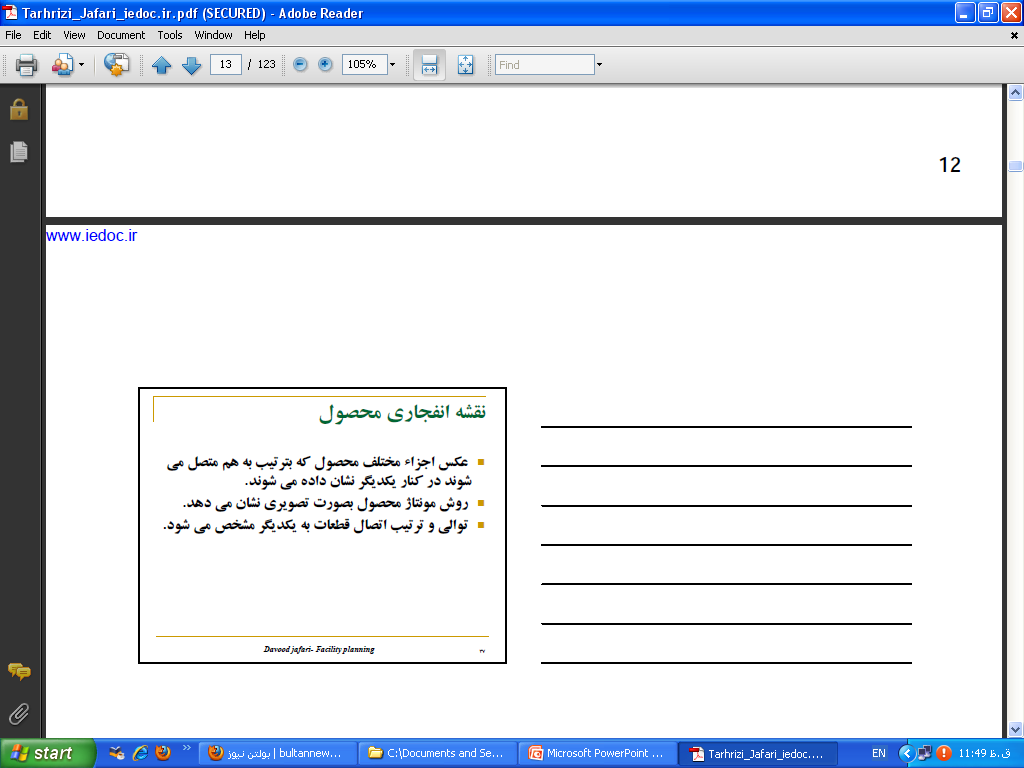 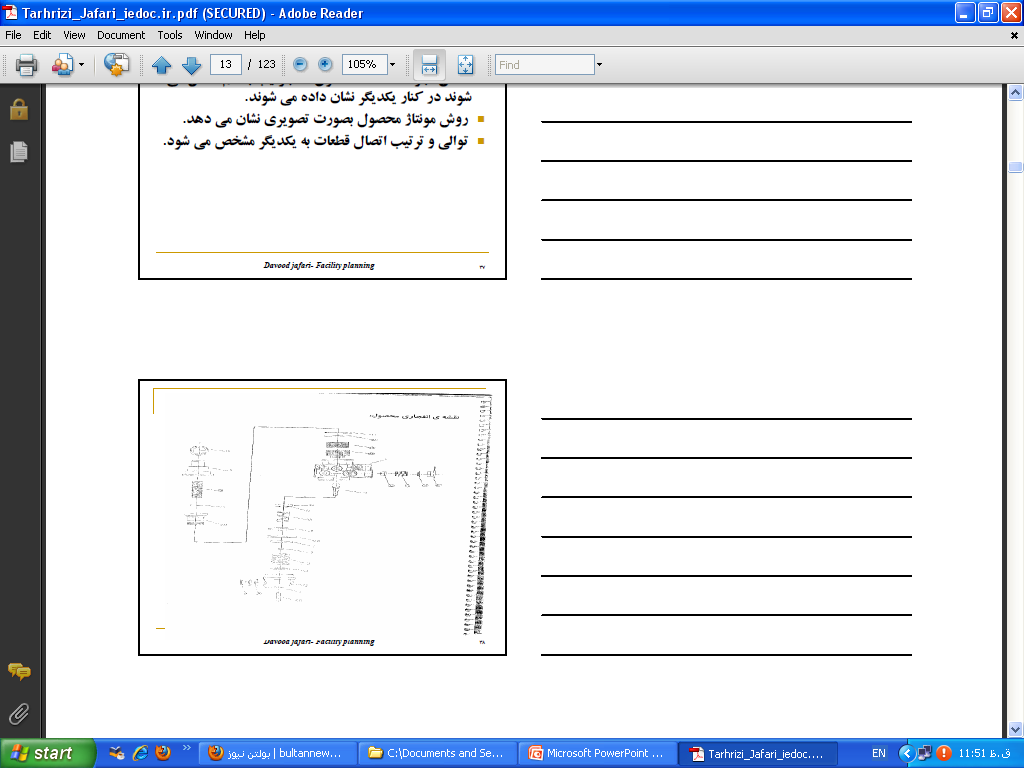 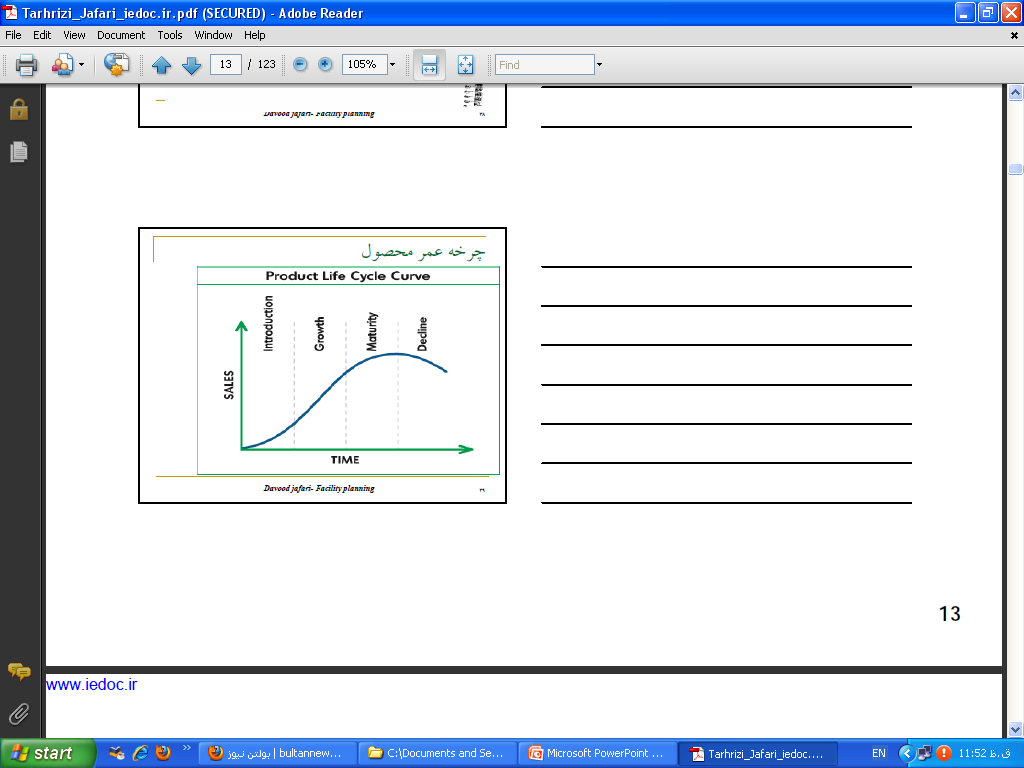 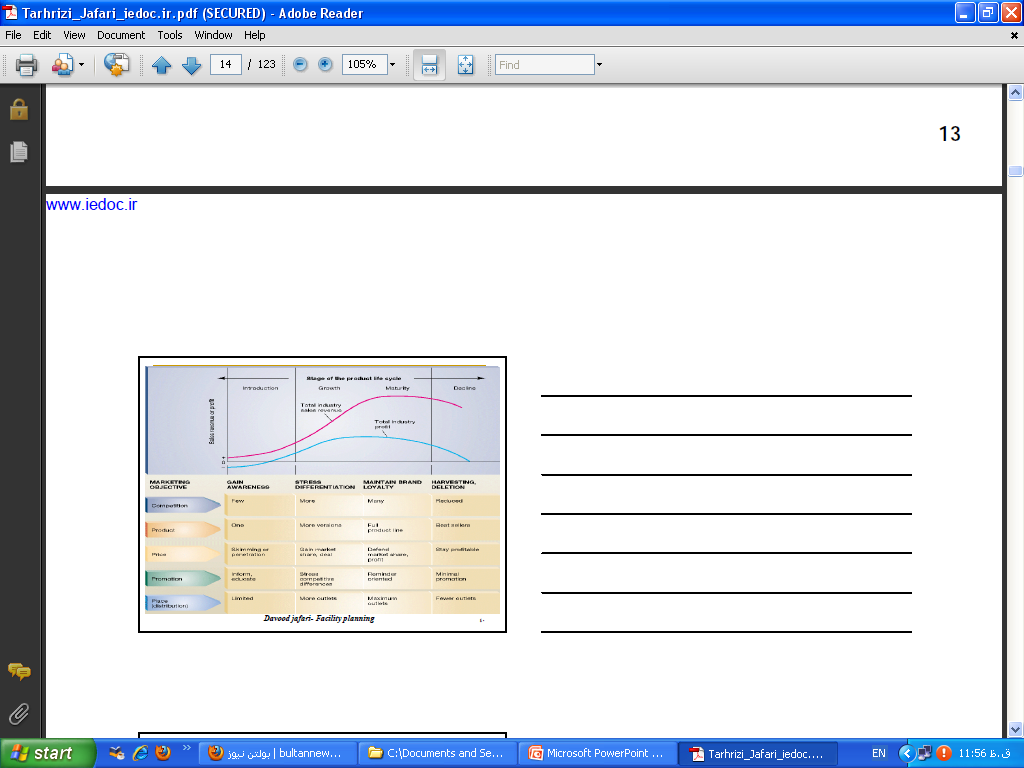 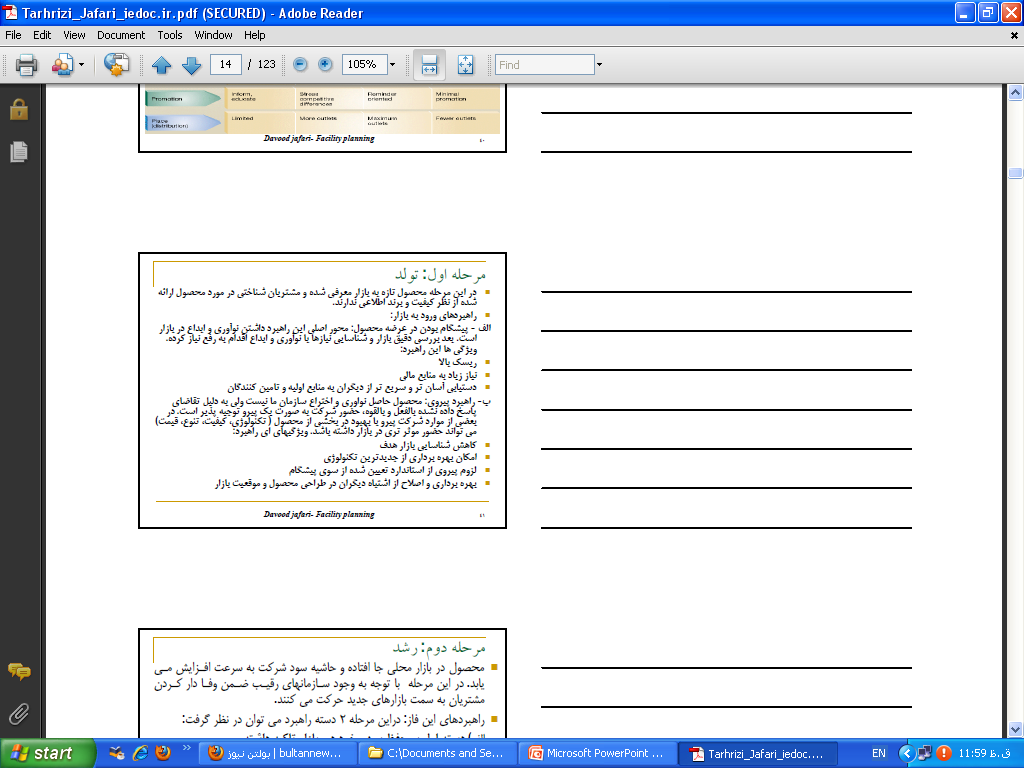 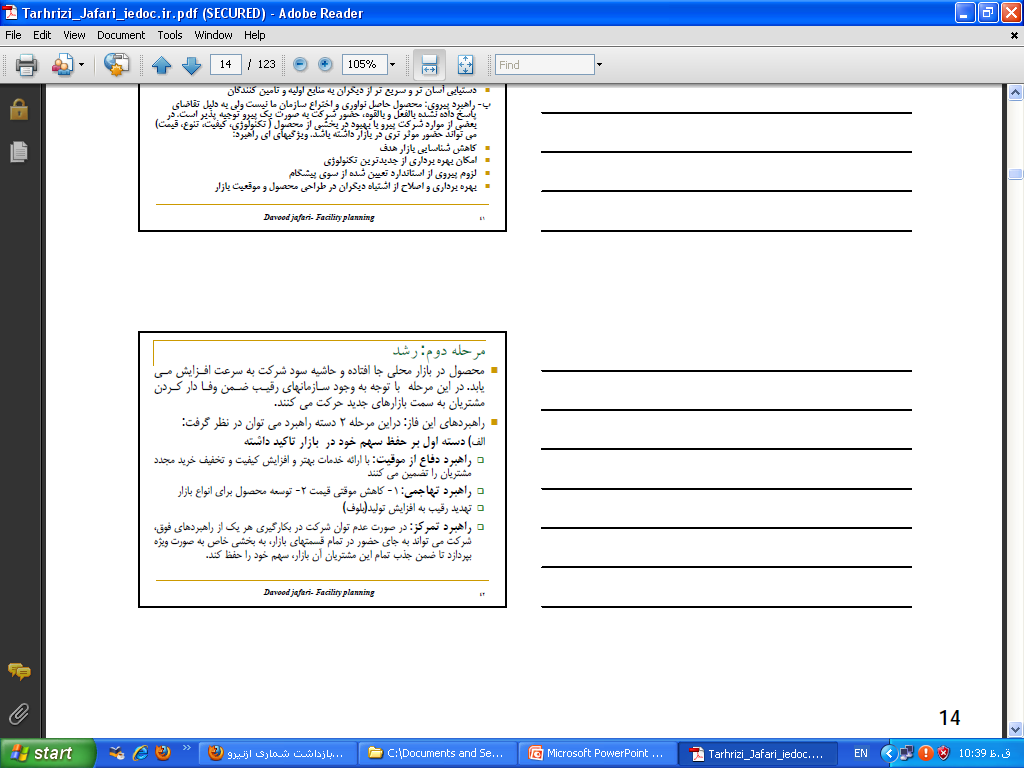 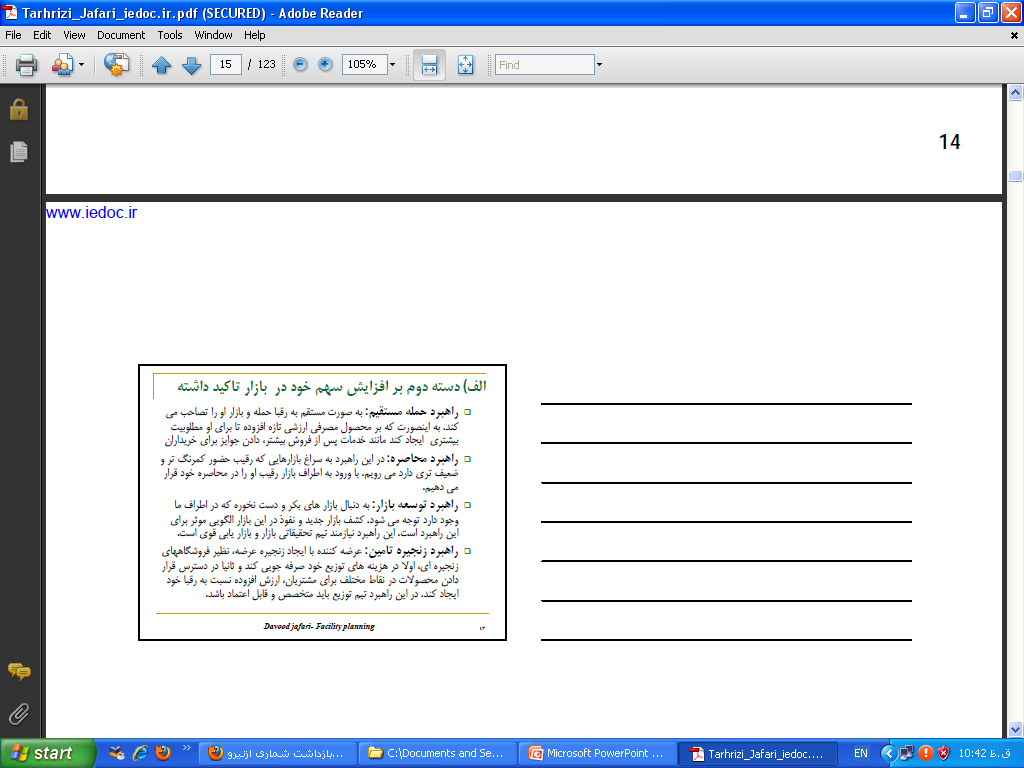 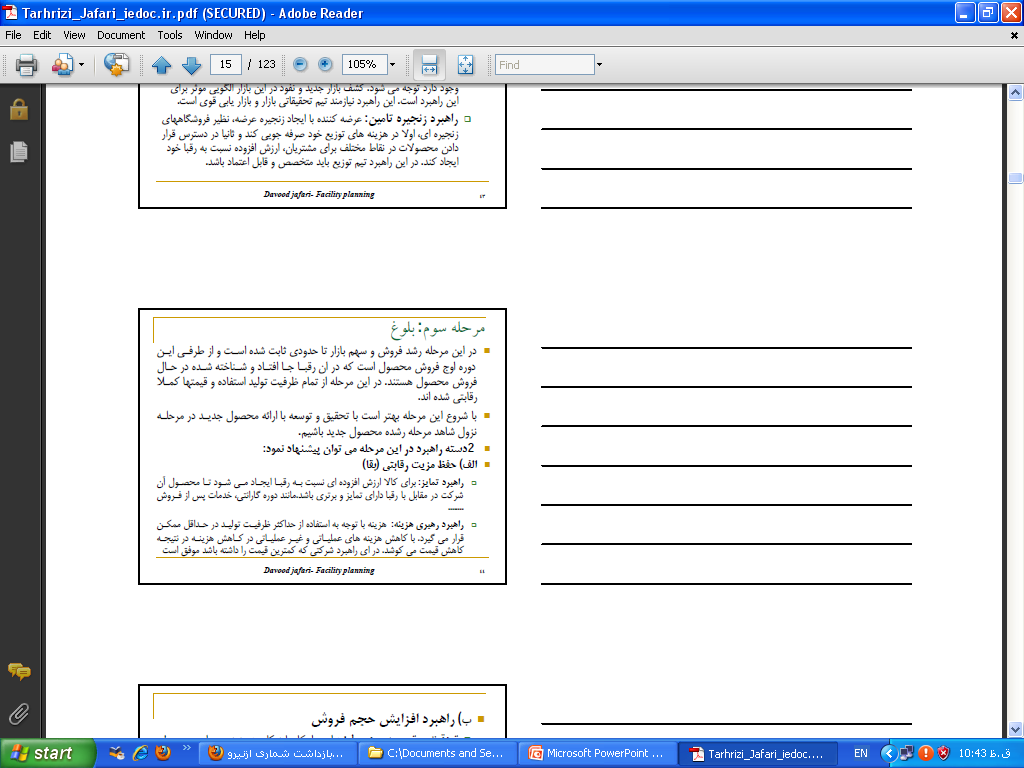 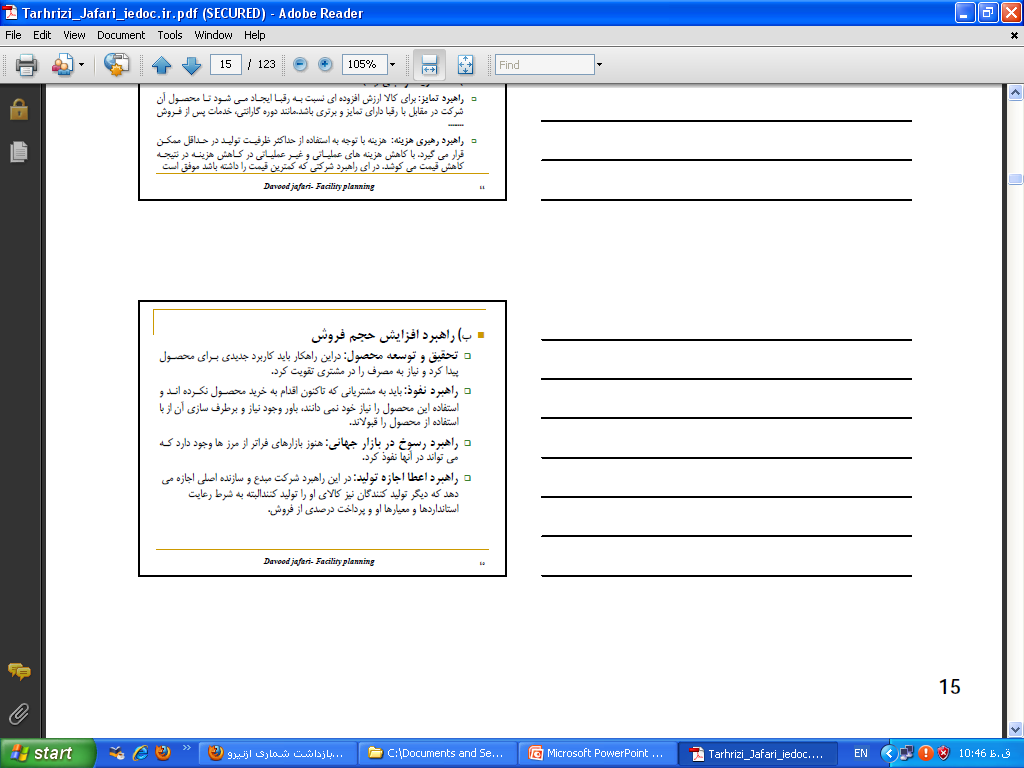 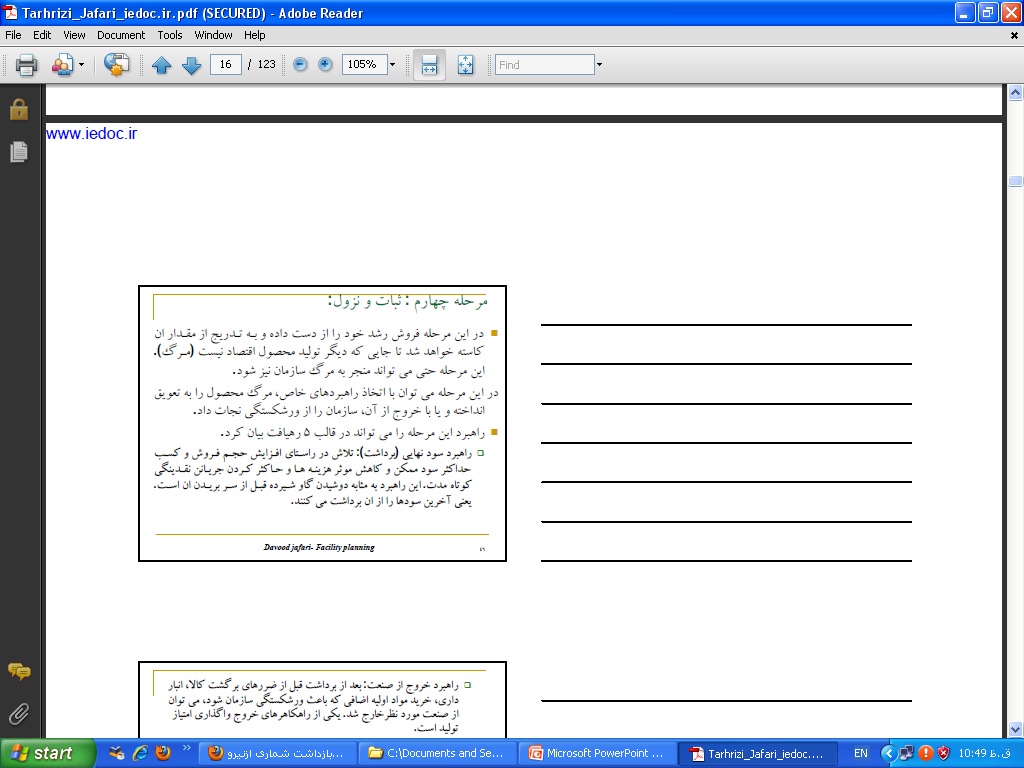 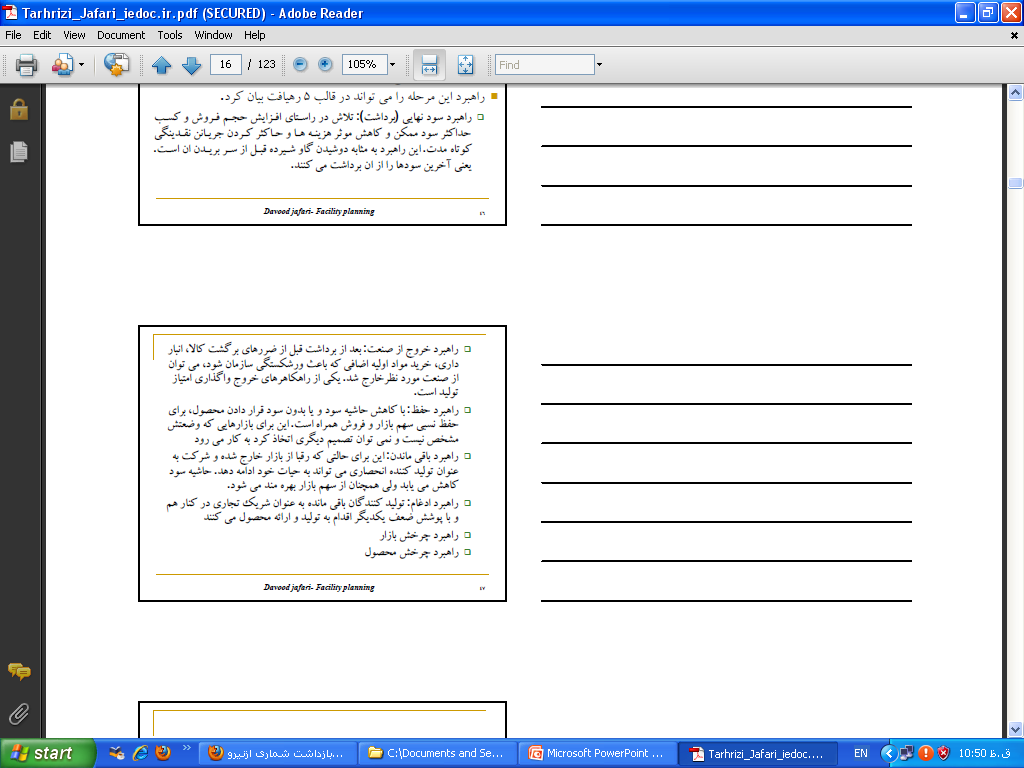 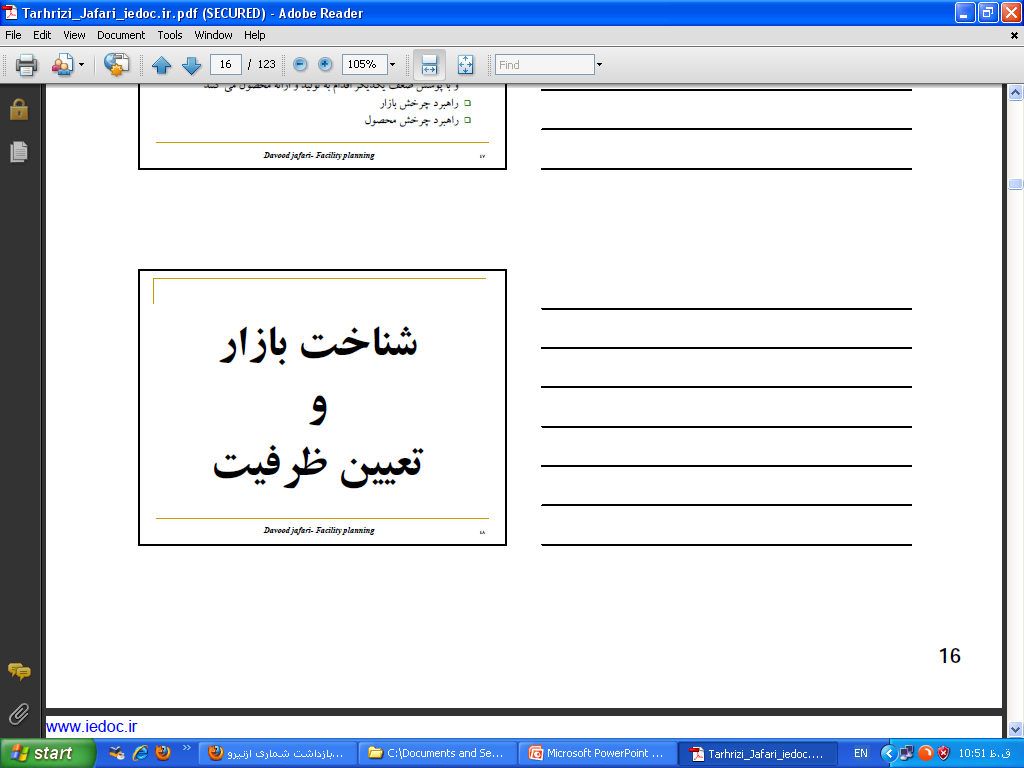 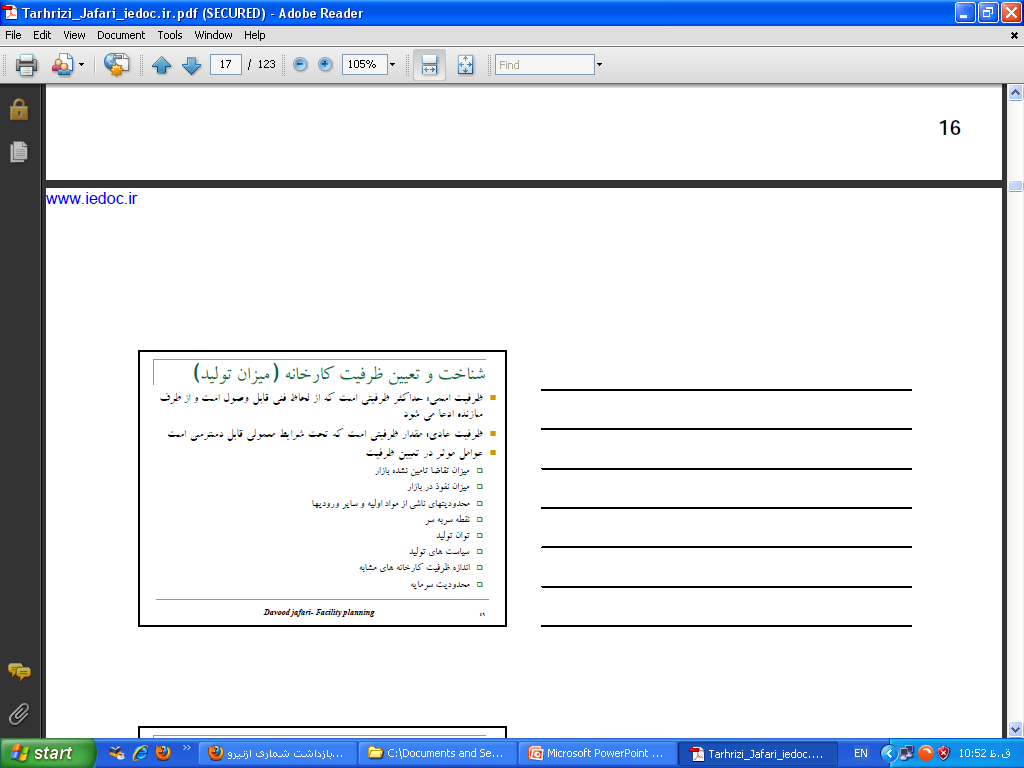 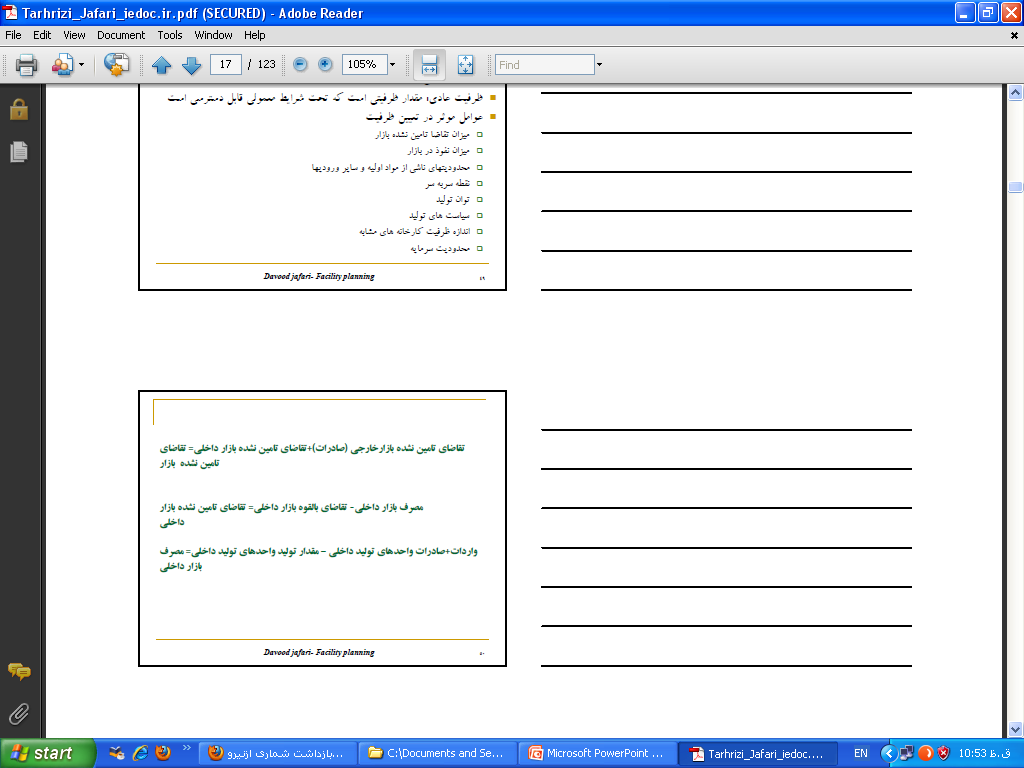 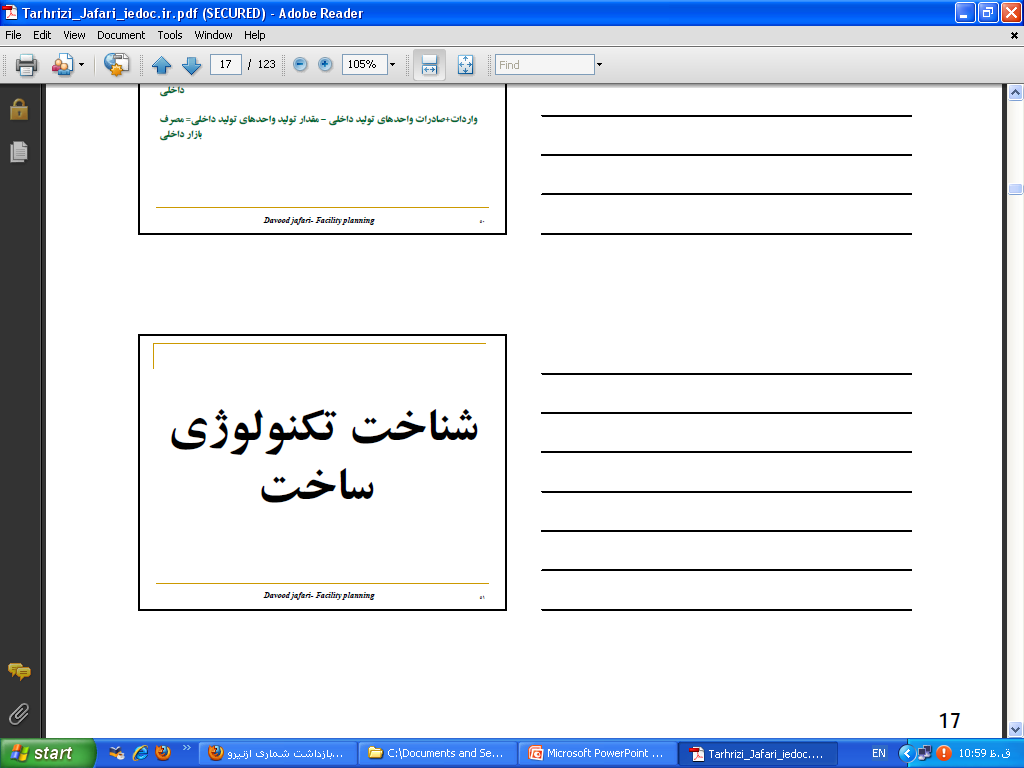 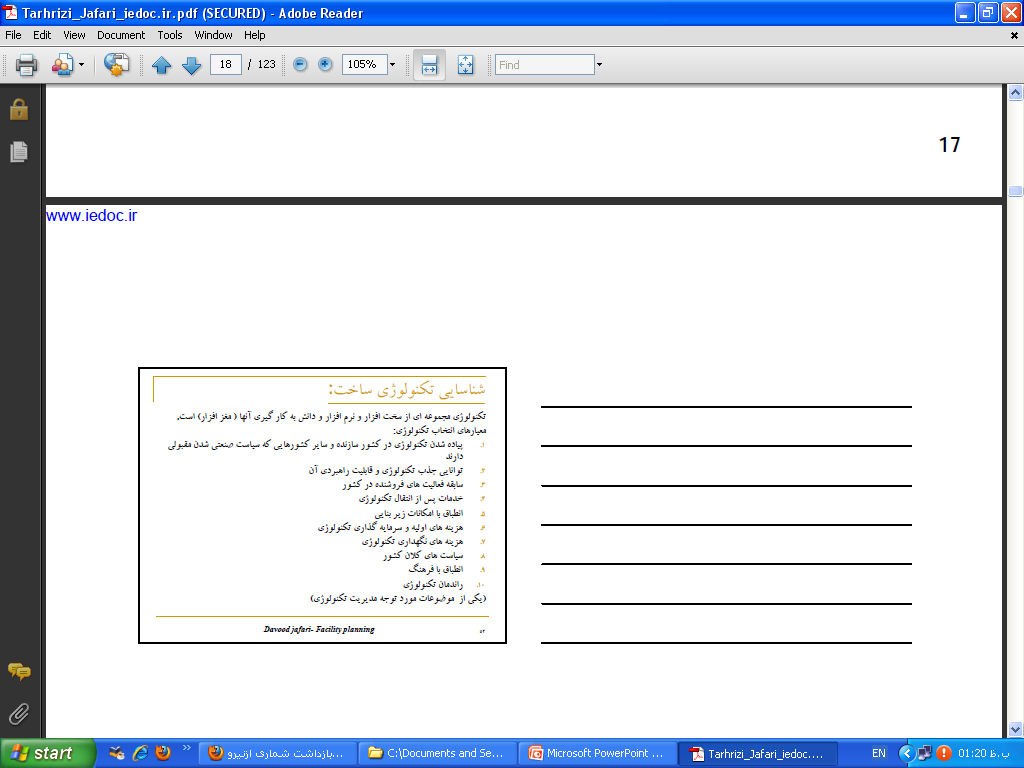 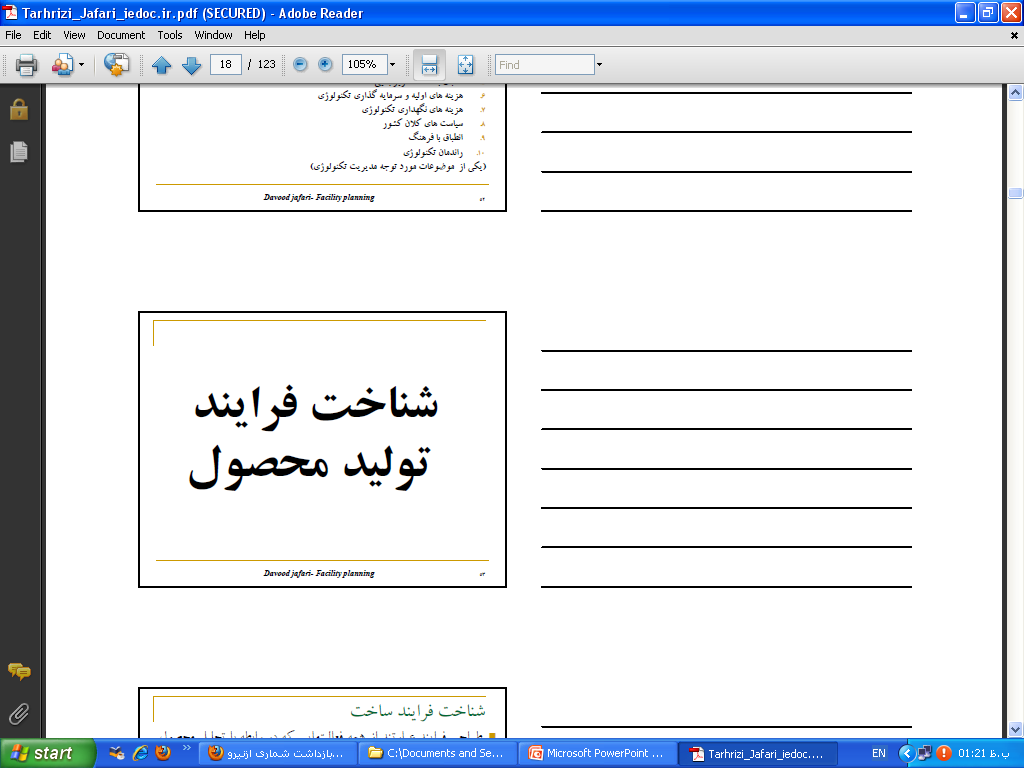 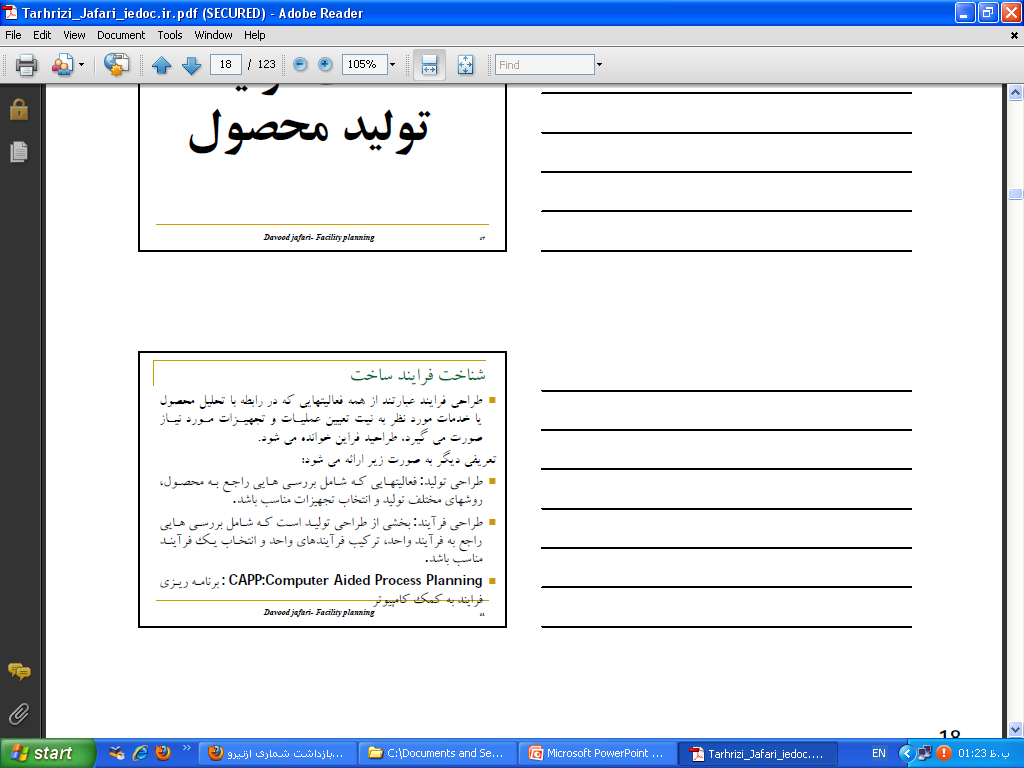 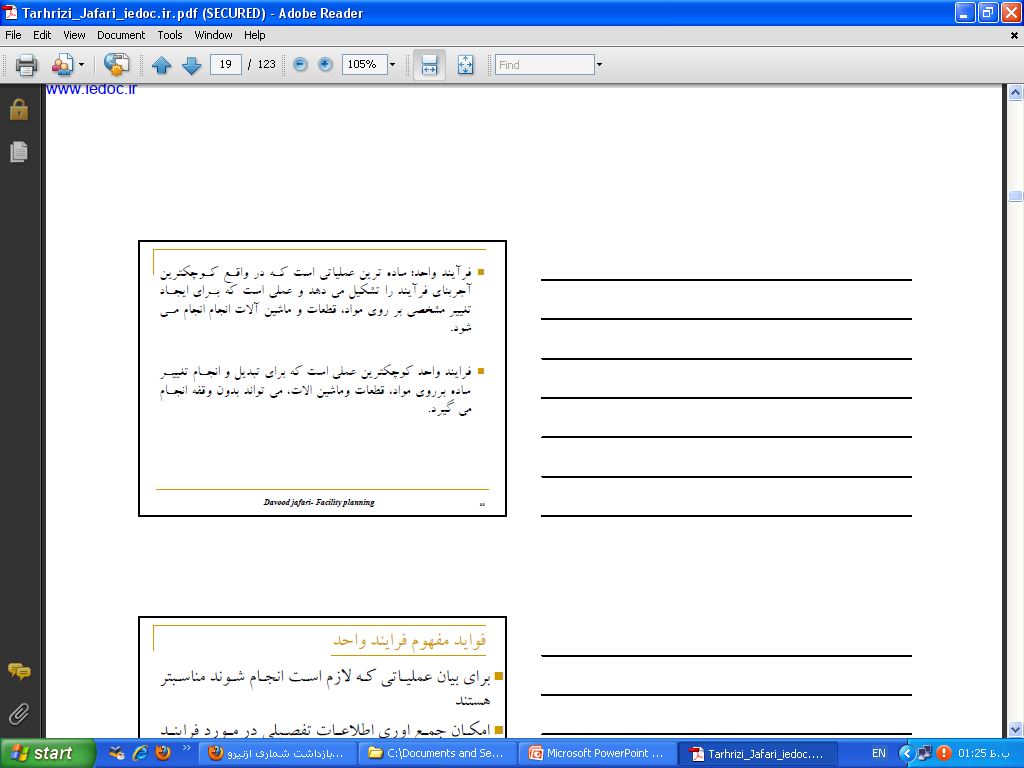 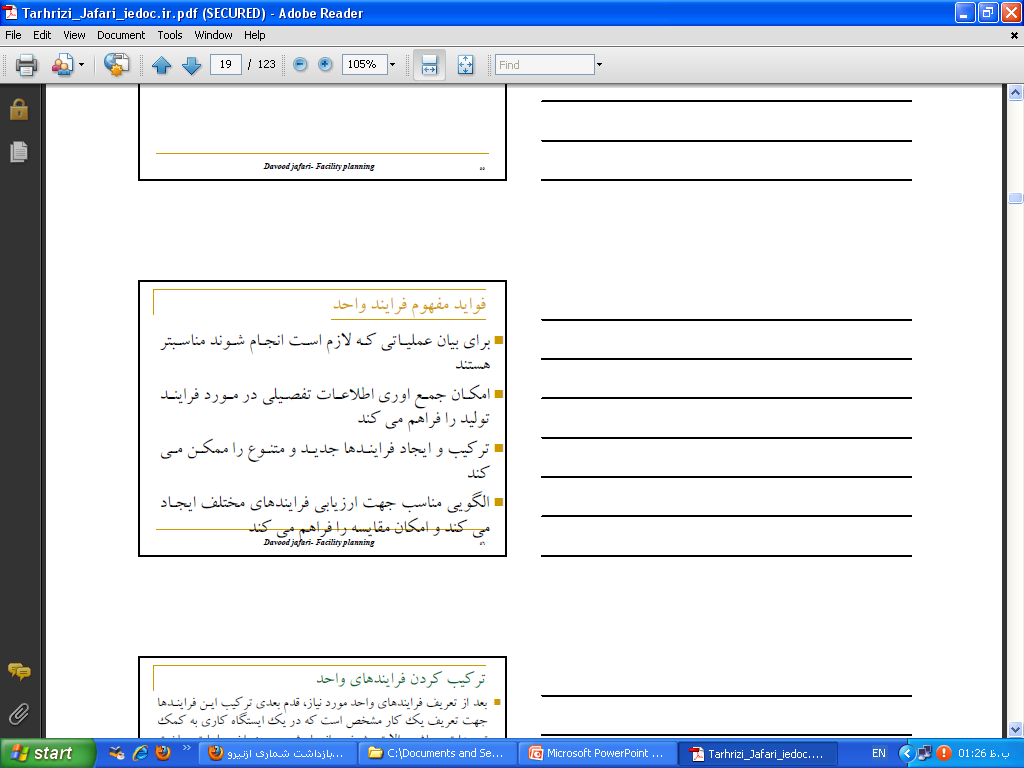 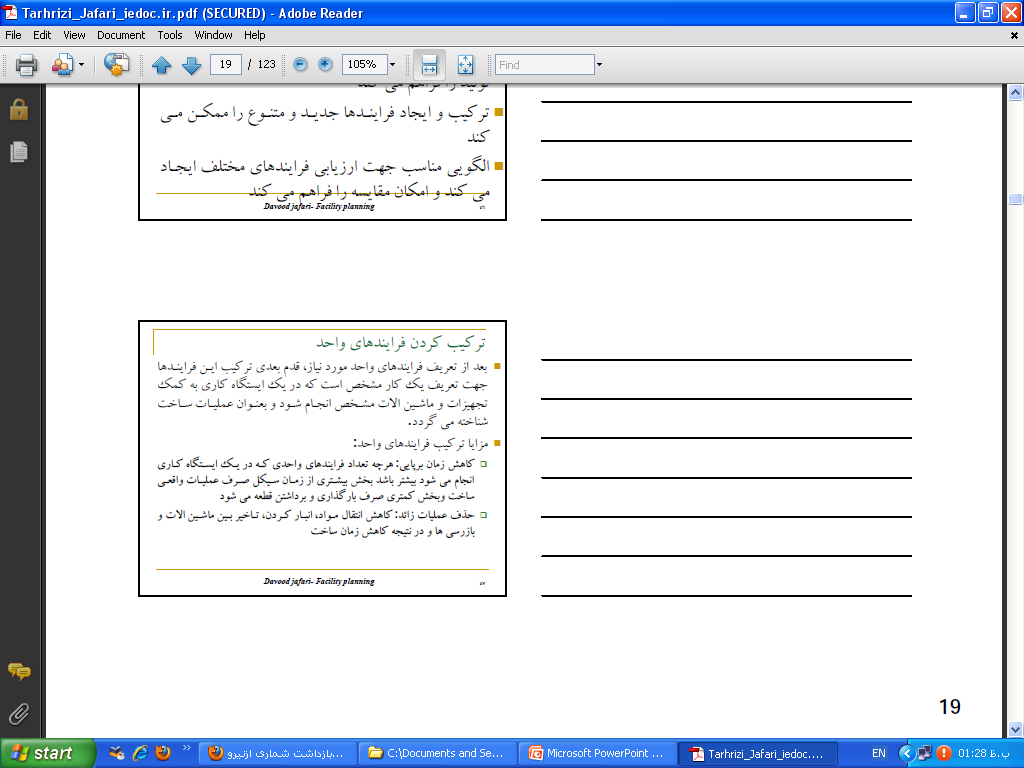 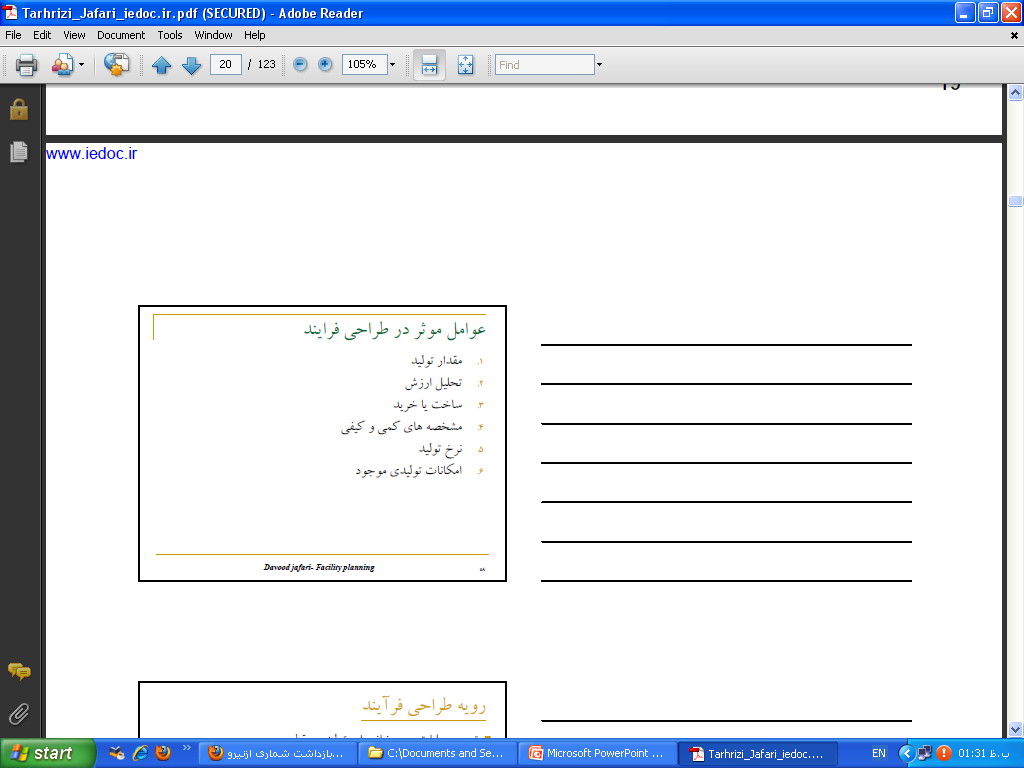 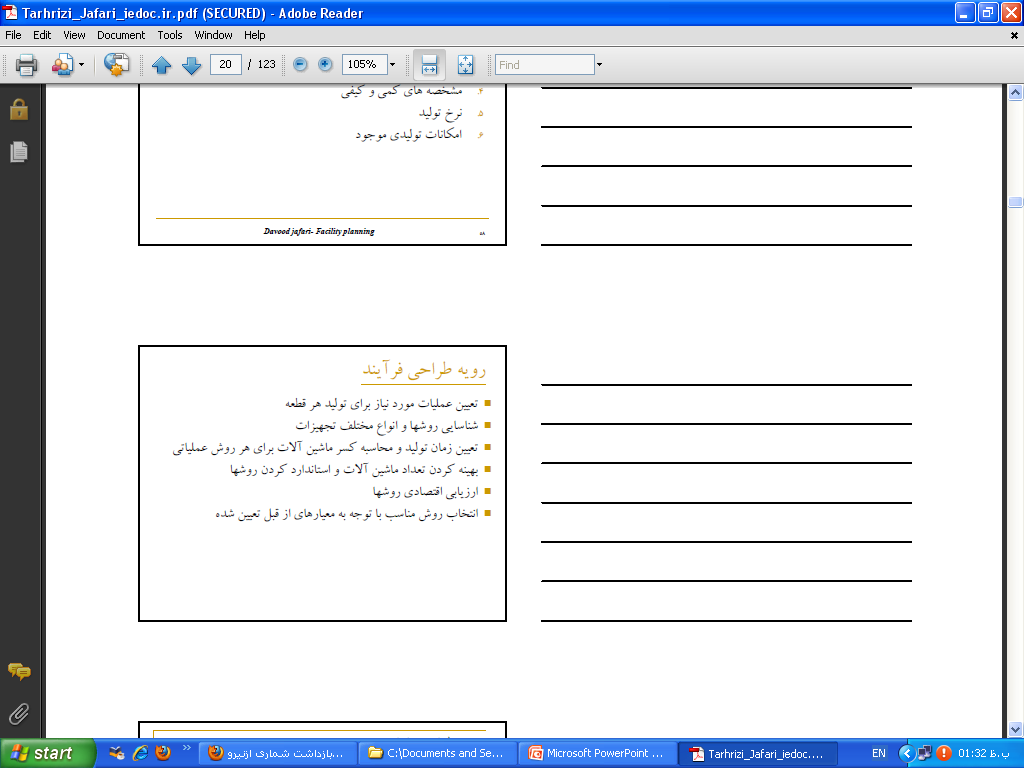 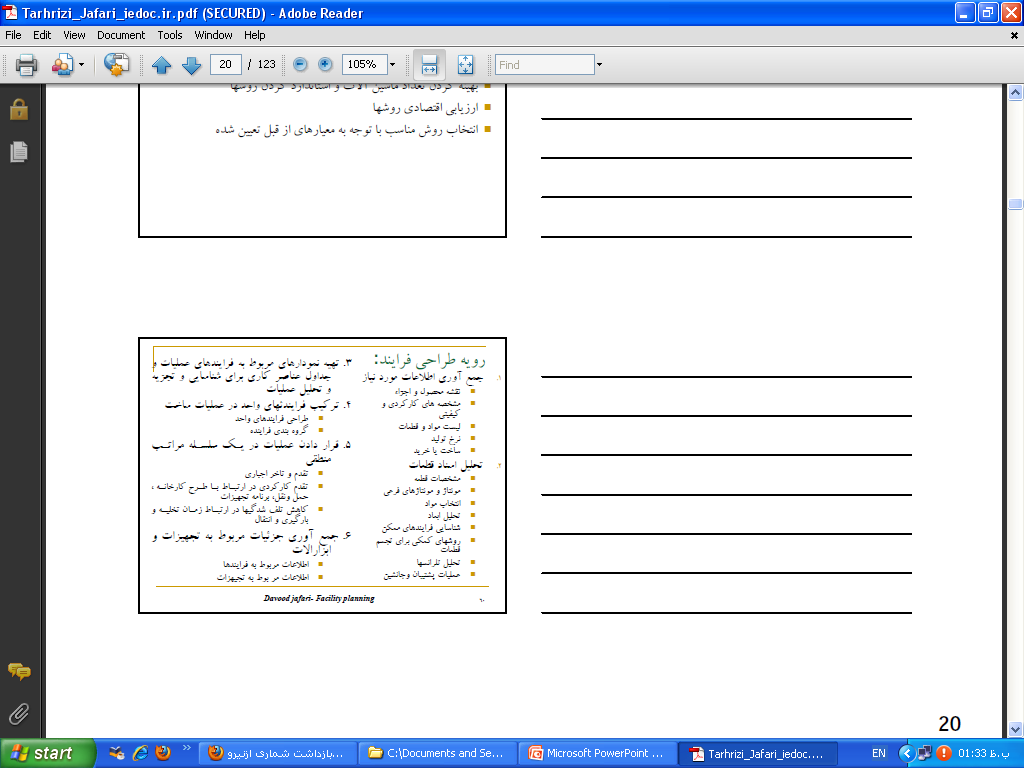 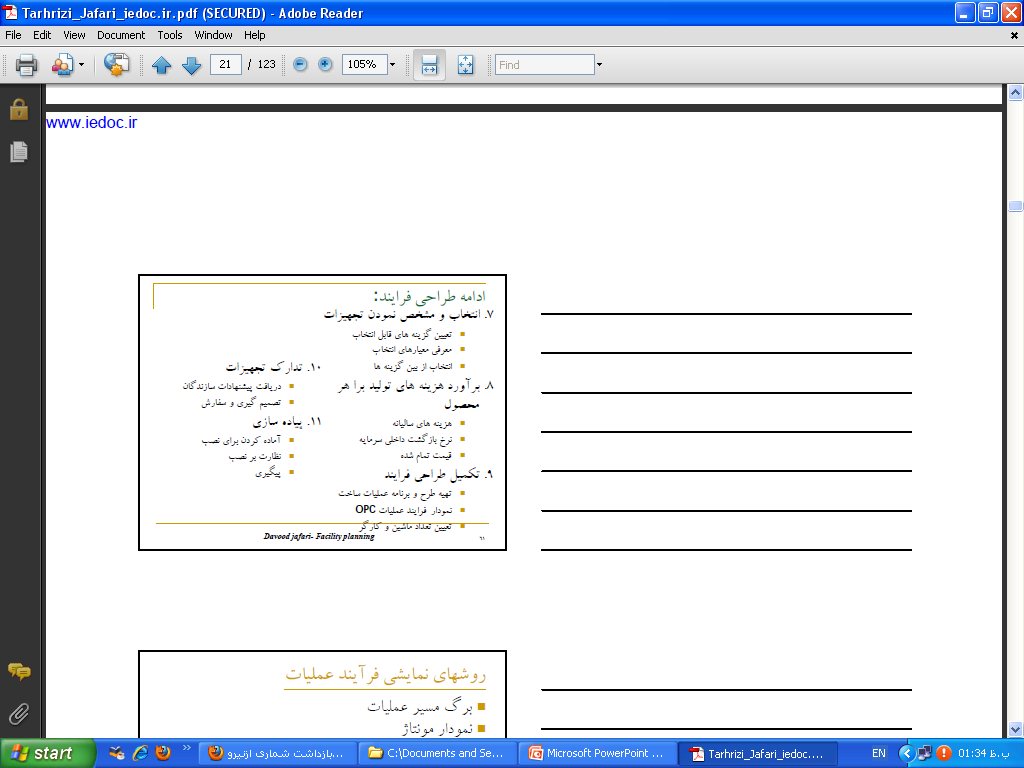 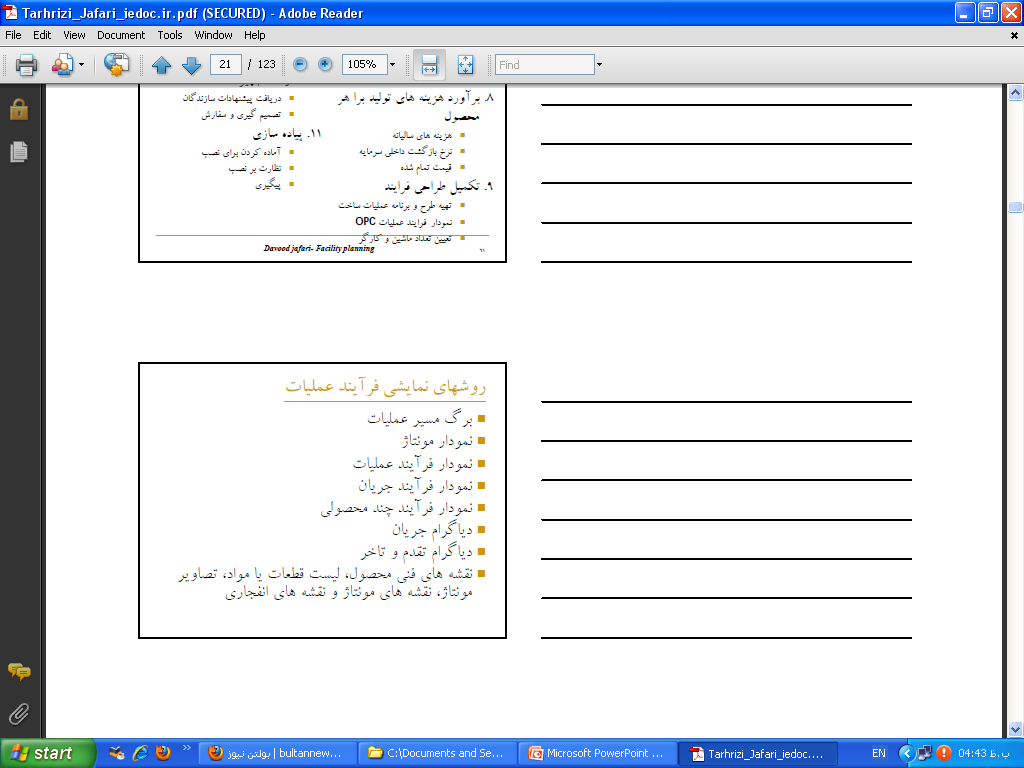 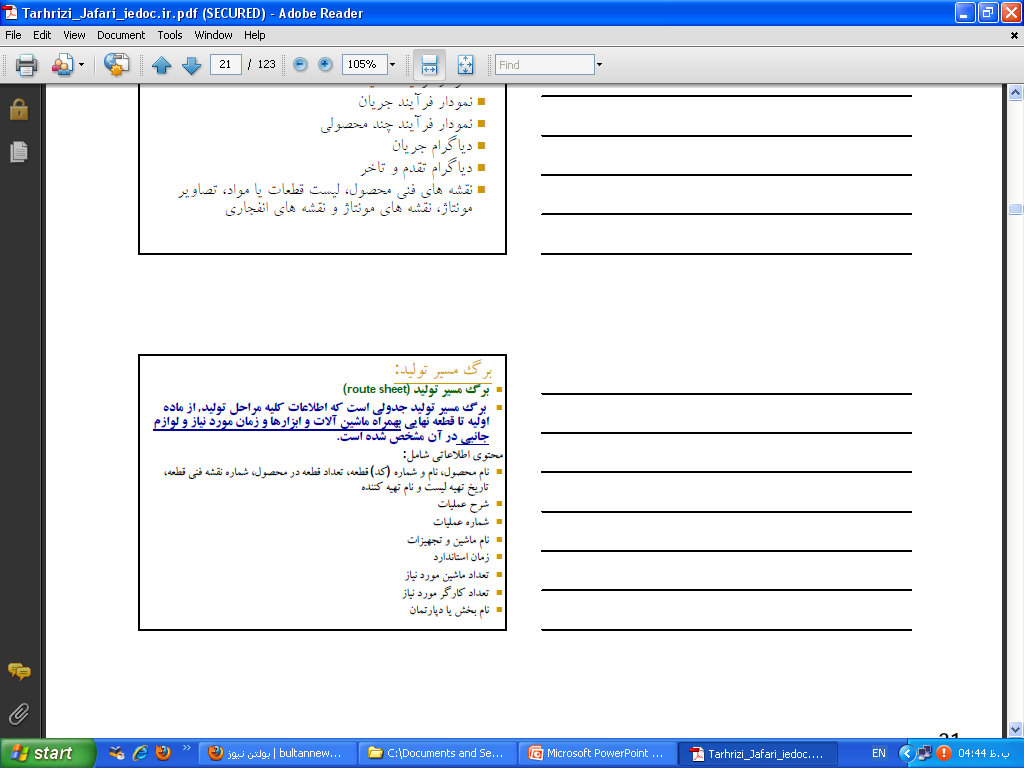 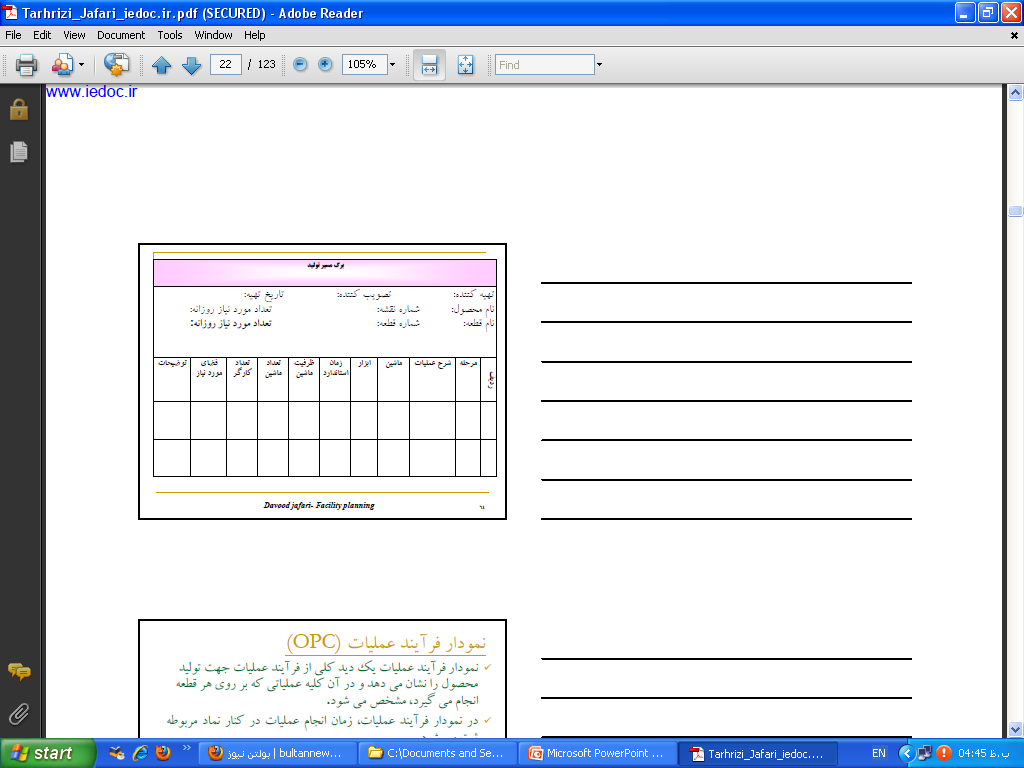